M&E Concepts: Designing Results Frameworks
[Speaker Notes: Welcome to the US Department of Labor’s Designing Results Frameworks training course.]
M&E Training Course Series
Six Courses
Introduction to Results-Based Management
2. Designing Results Frameworks
3. Designing and Defining Performance Indicators
4. Developing Data Collection Tools
5. Setting Baseline Values and Indicator Targets
6. Using Data For Project Improvement
https://www.dol.gov/agencies/ilab                                                                 Office of Child Labor, Forced Labor, and Human Trafficking                                                                                    @ILAB_DOL
[Speaker Notes: This is the second course in the M&E Concepts Course Series offered to grantees of the US Department of Labor’s Bureau of International Labor Affairs (ILAB). This course focuses on the key concepts and tools for designing effective results frameworks.
The remaining courses in the series will cover: 
Designing and defining performance indicators, 
Developing data collection tools 
Setting baseline values and indicator targets
Using data for project improvement.]
Training Objectives
At the end the training, participants will have increased their understanding of:

The key elements of a strong results framework and common errors and pitfalls to avoid; 

The differences between activities, outputs, outcomes (including supporting outcomes), and objectives;

How to design good result statements.
https://www.dol.gov/agencies/ilab                                                                 Office of Child Labor, Forced Labor, and Human Trafficking                                                                                    @ILAB_DOL
[Speaker Notes: The objectives of this training are to increase understanding of:
The key elements of a strong results framework and how to avoid common errors and pitfalls in developing one; 
The differences between activities, outputs, outcomes and objectives;
How to design good result statements.]
Agenda
Overview of Theory of Change and Results Frameworks
 Research and Analysis 
 Results Statements 
 Causal Thinking 
 Developing a full Results Framework 
 Activity Mapping 
 Reviewing a Results Framework 
 Developing the Narrative
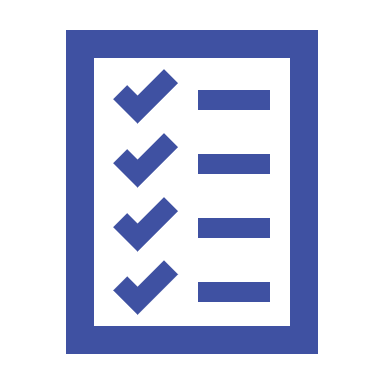 https://www.dol.gov/agencies/ilab                                                                 Office of Child Labor, Forced Labor, and Human Trafficking                                                                                    @ILAB_DOL
[Speaker Notes: This session should last about an hour and will cover the following topics: 
Overview of Theory of Change and Results Frameworks
Research and Analysis 
Results Statements 
Causal Thinking 
Developing a full Results framework 
Activity Mapping 
Reviewing a Results Framework 
Developing the Narrative for the Results Framework]
Overview of Theory of Change and Results Framework
5
[Speaker Notes: We begin with an overview of the theory of change and results frameworks.]
What is a Results Framework?
Graphic representation of a theory of change 

Provides a “cause and effect” explanation for how outcomes contribute to the project objective
“if we do X, then Y will change”

Time bound (e.g., 5-year strategy)

Includes critical assumptions
Project 
Objective
Outcome 1
Outcome 2
Sub 
Outcome
1.1
Sub 
Outcome 
1.2
Sub 
Outcome 
2.1
Sub 
Outcome 
2.1
https://www.dol.gov/agencies/ilab                                                                 Office of Child Labor, Forced Labor, and Human Trafficking                                                                                    @ILAB_DOL
[Speaker Notes: What is a results framework?
A Results Framework is a graphic representation of a project's theory of change that describes how and why change happens in a particular project. 
It includes the set of results that the project aims to achieve linked together by “cause and effect” or “if-then” logic. 
The graphic on the slide shows a basic framework with sub-outcomes leading to higher level outcomes and the two outcomes leading to the achievement of the project objective. 
A project’s Results Framework is timebound – meaning it should be achievable in a give time period, For ILAB projects that is usually the 4-5 year. 
The framework also includes critical assumptions, which are external conditions that need to hold true to be able to achieve the project’s desired results but which are beyond the direct control of the project.]
Why Develop a Results Framework?
Show how activities lead to the achievement of results
Build common understanding about the projects expected results and the process to achieve the desired change
Highlight gaps in logic and critical assumptions
Ensure planning is done with the “end in mind”
Guide M&E system and efforts
Identify most useful indicators
Lay out a testable hypothesis of change
https://www.dol.gov/agencies/ilab                                                                 Office of Child Labor, Forced Labor, and Human Trafficking                                                                                    @ILAB_DOL
[Speaker Notes: Why develop a Results Framework? What are the benefits? 
For one, it provides a visual pathway that describes the causal logic for how the project’s goal and objective will be achieved.
It shows how activities produce an initial set of lower level results which in turn drive higher level results, which ultimately  drive the achievement of the project’s objective.
The development of the framework helps build common understand among key stakeholders of the results to be achieved, the logic of how change will occur and helps identify any potential gaps in logic that could undermine the success of the project.
It also forces teams to consider critical assumptions and risks that are beyond the projects control but that could have a major impact.

Because project planning begins with the results to be achieved, it helps design projects with the “end in mind.”

Finally,  the results frameworks serves is the focus of the overall M&E system. Indicators are aligned to results and data is collected to measure progress and against the results.]
Results Framework Examples
https://www.dol.gov/agencies/ilab                                                                 Office of Child Labor, Forced Labor, and Human Trafficking                                                                                    @ILAB_DOL
[Speaker Notes: We will now walk through a few examples of results frameworks]
OCFT Suggested RF Template
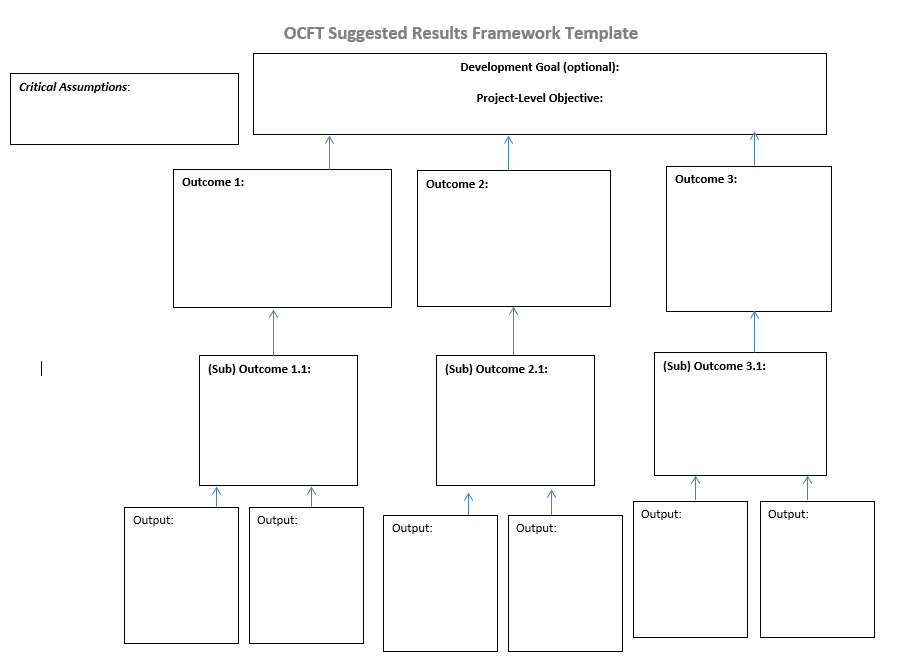 https://www.dol.gov/agencies/ilab                                                                 Office of Child Labor, Forced Labor, and Human Trafficking                                                                                    @ILAB_DOL
[Speaker Notes: We begin with the standard model using the ILAB Results Framework template.
It includes the Project level Objective, outcomes at the next level, sub-outcomes below the outcomes and lastly the outputs.
It also includes Critical Assumptions. This is the template that is provided by ILAB for grantees to use when developing their CMEP. 
On the following slides we’ll look at examples from actual ILAB projects as well as a few different ways a project can chose to visualize their RF’s that vary from the template.]
Results Framework: Example 1
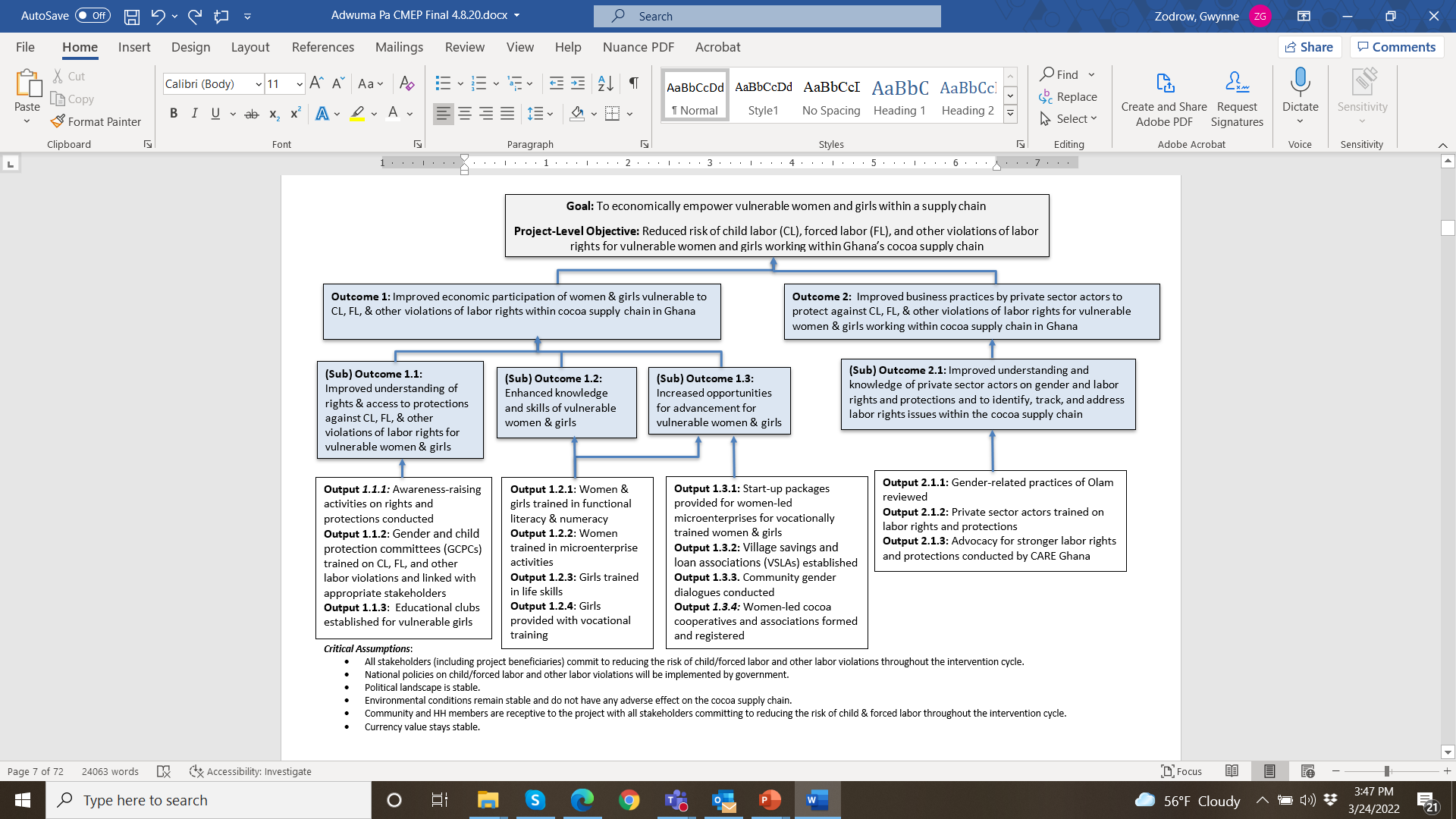 https://www.dol.gov/agencies/ilab                                                                 Office of Child Labor, Forced Labor, and Human Trafficking                                                                                    @ILAB_DOL
[Speaker Notes: This is an example of a project’s Results framework using the ILAB template.  
We can see how outputs link to specific suboutcomes, suboutcomes to outcomes, and outcomes up to the Project Objective and Goal.   
We can also see at the bottom of the diagram that the critical assumptions have been identified.]
RFs: Example 2
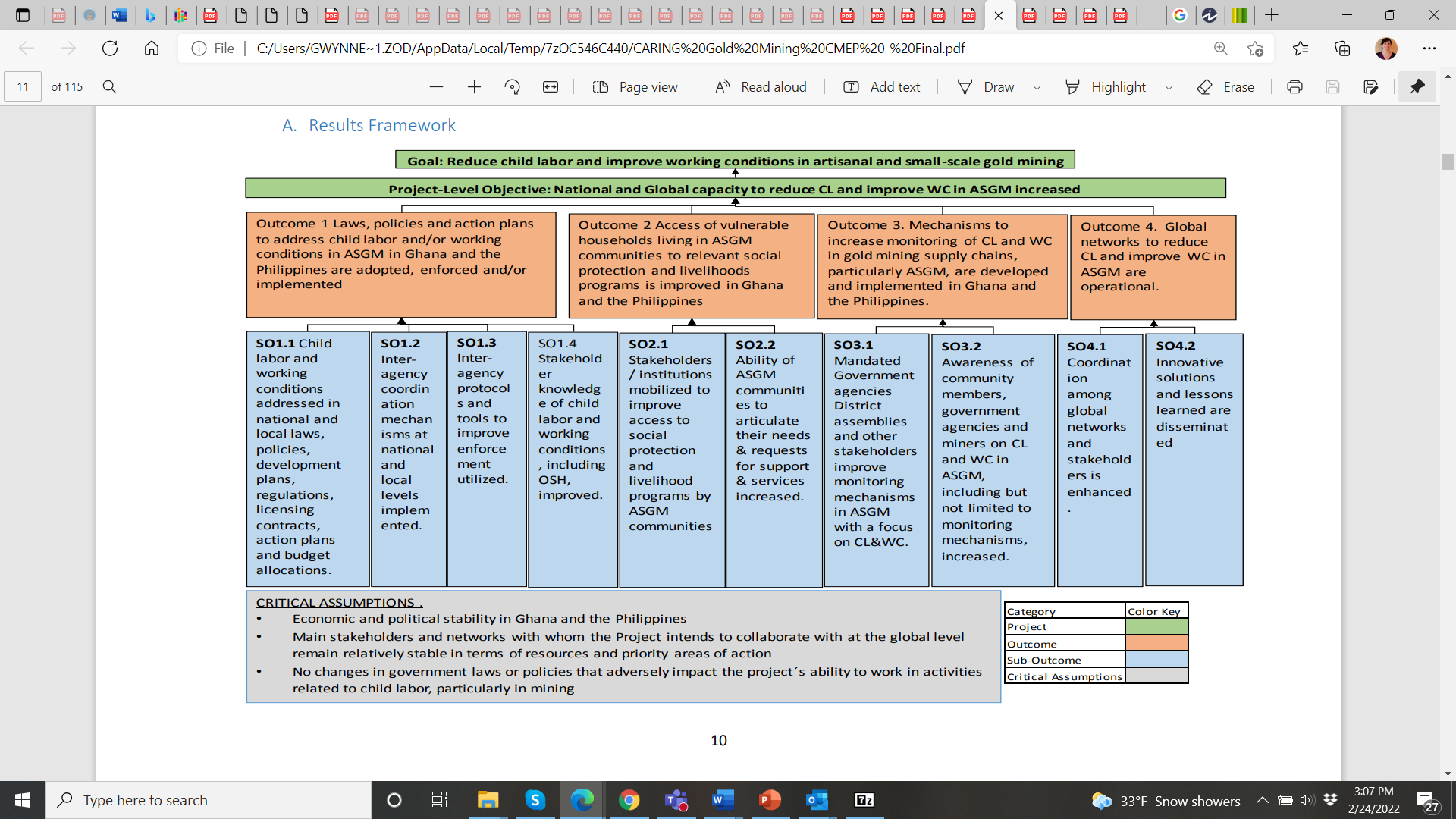 https://www.dol.gov/agencies/ilab                                                                 Office of Child Labor, Forced Labor, and Human Trafficking                                                                                    @ILAB_DOL
[Speaker Notes: This second example also uses the template structure but uses color coding to differentiate results at different levels in the framework– has color coded the different levels of results.]
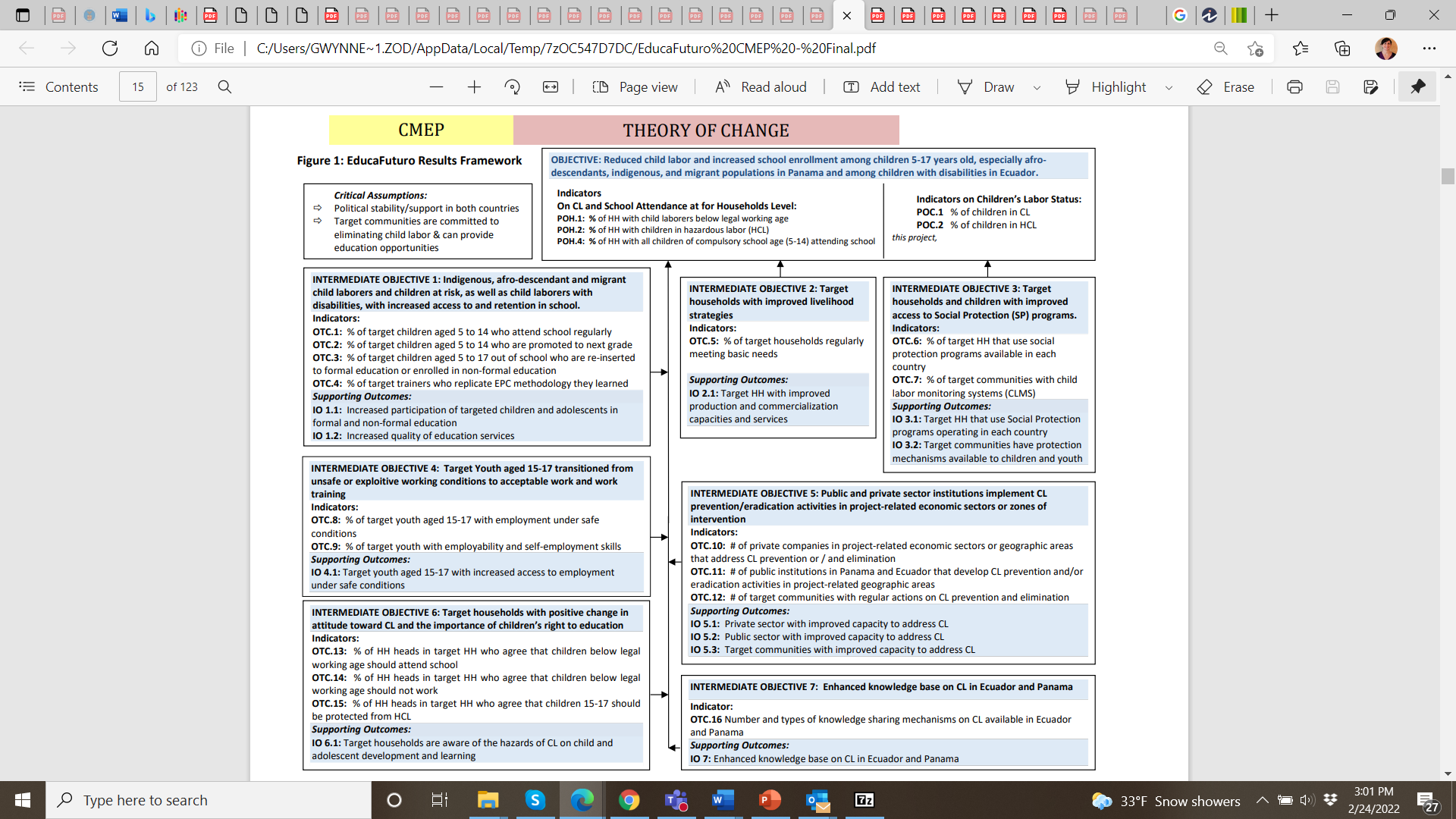 Results Framework: Example 3
[Speaker Notes: In this third example, the framework has a slightly different layout most likely due to space constraints, but it still has the same general structure.  
What is most notable is that it includes the performance indicators that will be used to measure the objectives. It is not required to include the indicators in the RF but it is an option some projects use.
It also shows the Critical assumptions in the top left corner.]
Roles and Responsibilities
https://www.dol.gov/agencies/ilab                                                                 Office of Child Labor, Forced Labor, and Human Trafficking                                                                                    @ILAB_DOL
[Speaker Notes: Now that you have seen a few different examples of RFs. We will talk a little bit about the roles and responsibility for developing and updating a project results framework.]
Roles and Responsibilities for Developing RF
Grantee
Develop draft RF as part of proposal submission
Develop full RF in participatory manner during start-up (potentially in CMEP workshop)
Incorporate ILAB feedback into final RF 
Review and revise over the life of award if needed, in collaboration with ILAB.
ILAB Staff
Prepare draft RF as part of solicitation
Review RF as part of proposal submission
Review and provide feedback on RF developed by grantee
During implementation, review RF to ensure it is still valid – approve adjustments as appropriate
https://www.dol.gov/agencies/ilab                                                                 Office of Child Labor, Forced Labor, and Human Trafficking                                                                                    @ILAB_DOL
[Speaker Notes: Grantees and ILAB staff have different roles of and responsibilities for the development of a project’s Results Framework.
Let’s begin with the role of the Grantee:
Grantees usually submit a draft Results Framework in their proposal based on information provided in the solicitation. 
After award the grantee should work to further develop or tweak the results framework. Usually, the project objective and higher-level outcomes remain the same – however it is common that the sub-outcomes and outputs are adjusted during the initial CMEP workshop or working sessions with ILAB and other stakeholders. 
The final version of the Results Framework should incorporate ILAB feedback and be approved with the final CMEP.
Throughout the life of the project, the grantee should review and revise the results as needed based on changes in the project’s overall strategy or approach or other learning that occurs. Any changes must be approved by ILAB.

ILAB’s role is to draft a Results Framework for inclusion in the solicitation, to help guide grantee’s in their proposals.  
ILAB staff review proposals of each bidder, including the proposed Results Frameworks.
Once the grant is awarded, ILAB staff may participate in working sessions with the grantee to refine the results framework or simply provide feedback and approval on a draft and final versions prepared by the grantee.  
ILAB will also review the RF with the grantee over the life of the award and approve any changes, as appropriate.]
Elements of a Well-Developed Results Framework
https://www.dol.gov/agencies/ilab                                                                 Office of Child Labor, Forced Labor, and Human Trafficking                                                                                    @ILAB_DOL
[Speaker Notes: We will now cover key elements of a well-developed Results Framework]
A Well-Developed Results Framework
Is based on research and analysis
Reflects sound causal thinking
Has well-designed results statements
Identifies the critical assumptions that govern the causal relationships among results
Depicts a project that can be implemented and achieve desired outcomes and impact (i.e., review and reflect)
https://www.dol.gov/agencies/ilab                                                                 Office of Child Labor, Forced Labor, and Human Trafficking                                                                                    @ILAB_DOL
[Speaker Notes: There are five characteristics or elements of a well-designed results framework.
The first is that it is developed based on research and analysis. This means taking the time to understand the country and local context that the project will be operating in. And having a clear understanding of the core problem to be addressed as well as the challenges and opportunities that could affect the project’s implementation.  

 Second, the framework should have strong causal logic. Good RFs are based on well-reasoned IF-THEN causal logic, that provide a clear and logical rationale for the projects’s theory of change.

Third, an RF should have well designed results statements. Results statements should be clear, unambiguous and measurable. 

Fourth,  as part of the RF development process teams should brainstorm and document key critical assumptions and risks that are outside the control of the project but could affect the achievement of the strategy. Recognizing these critical assumption enables the a project to develop potential mitigation measures and monitor the risks that the assumptions present. 

The fifth and final element of a results framework is that it is not unrealistic in its ambition. This is to say, it depicts a project can be implemented and achieve the desired outcomes and objective within the given timeframe and with the available resources. 
Now we will discuss each of elements in more detail.  We will start with research and analysis.]
Research and Analysis
17
[Speaker Notes: We will start with research and analysis.]
Research and Analysis
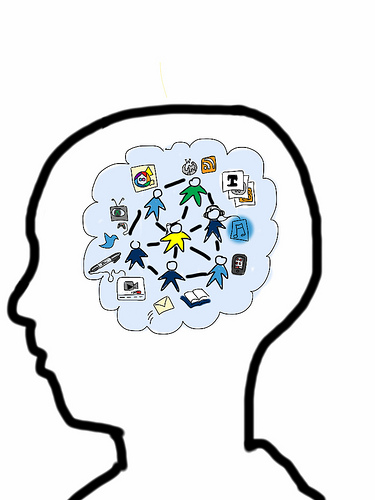 Results frameworks should be based on firm and current information and analysis. 
It is important to understand country context, sector, main stakeholders, past trends, current/past challenges and successes, etc.
https://www.dol.gov/agencies/ilab                                                                 Office of Child Labor, Forced Labor, and Human Trafficking                                                                                    @ILAB_DOL
18
[Speaker Notes: Research and analysis should be the foundation for developing a results framework.  It is important to have a clear understanding of the primary problem a project aims to address and the context the project will be operating in, including the key challenges and obstacles that could affect the project. It can also include an analysis of key stakeholders, past efforts to address the issue and opportunities to partner and leverage existing resources.  
This understanding can come from a knowledge and experience of the grantee and its partners as well as research.]
Research and Analysis (continued)
https://www.dol.gov/agencies/ilab                                                                 Office of Child Labor, Forced Labor, and Human Trafficking                                                                                    @ILAB_DOL
19
[Speaker Notes: When considering research it is important to understand “Why it is needed?”
The main purpose to better under the core problem to be addressed and the root causes and factors that could be beyond the control of the project.  
Another purpose for the research is to identify the key stakeholders that will benefit from the project and those that can influence the project’s results positively or negatively.

The second question is “What should be researched?” 
Some things to research could include:
contextual aspects including target populations needs, details on the current operating environment, relevant priorities of partners and/or governments.
Socio-economic considerations of the communities. 
Local capacity of the population and organizations that could affect implementation.
It can also be helpful to research the work of other donors and organizations in the area that can be leveraged to enhance the results of the project and/or help mitigate risks.
.
The last question is “How to conduct the research?”
There are many ways that research can be conducted such as conducting needs assessments, situational analyses, force field analysis, developing problem tree, gender analysis, sustainability analysis, qualitative characteristics-based prevalence studies, and carrying out time use studies. We will talk through some of these examples in more detail in the following slides.
Information can also be gathered information from key stakeholder, government officials, or relevant implementing partners. 
Lastly, don’t forget to utilize past evaluations or other relevant studies by DOL or other donors/partners (e.g., UNICEF, WB, Universities, etc.) as research to inform the RF design. 
Now let's take a look at a few examples of different types of analyses starting with the problem tree.]
Types of Analysis: Problem Tree
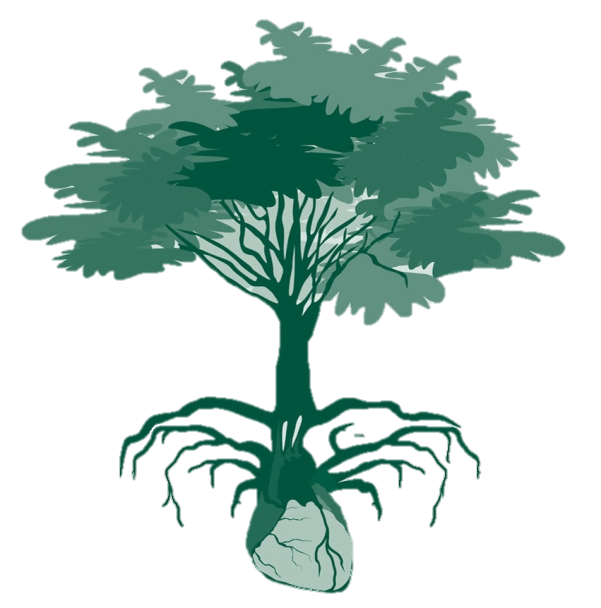 Helps ensure that the project design addresses the core problem and root causes.
Helps visualize cause-effect relationships.
Good to do as group exercise.
Direct Effect
Direct Effect
Direct Effect
CORE PROBLEM
Cause
Cause
Cause
20
Image: Lingos, “Project Management for Development Professionals I.”
https://www.dol.gov/agencies/ilab                                                                 Office of Child Labor, Forced Labor, and Human Trafficking                                                                                    @ILAB_DOL
[Speaker Notes: The problem tree is one of the most commonly used types of analysis by ILAB grantees  because without a thorough understanding of the core issues and challenges, it is difficult to develop a project that will succeed.  

A problem tree identifies the core problem and root causes to be addressed by the project and helps visualize the cause and effect relationships.

It is recommended to do the problem analysis with a group of stakeholders that understand the issues, challenges and unique circumstances in which the project will operate.  In addition to involving the project team and partners, consider involving representatives from the target community, local organizations, local leaders and subject matter experts.]
Problem Tree Steps
https://www.dol.gov/agencies/ilab                                                                 Office of Child Labor, Forced Labor, and Human Trafficking                                                                                    @ILAB_DOL
[Speaker Notes: The process for developing a problem tree is fairly straightforward though it can take time to identify all the problems and organize them in a tree.  The steps include:
First, define the Core problem to be addressed by the project.  

Second, brainstorm factors that contribute to the core problem (i.e., the root causes of the core problem). 

Third, organize the problems into a tree to visualize the relationships between root causes and the core problem.

Fourth, after developing the results framework, check to see that all the problems and causes are addressed by the project’s strategy or are at least identified as critical assumptions or risks beyond the control of the project.]
Problem Tree Example
3) Problem Tree
1) Core Problem:  High rate of child labor
High Rate of Child Labor
2) Root Causes:
Lack of access to quality education 
Poverty of the families 
Lack of awareness of basic rights of women and children among family members 
Safety and security traveling to school 
Poor quality of schools
Poverty of families
Lack of awareness of basic rights of children
Lack of access to quality education
Unsafe travel to school
Poor quality of schools
https://www.dol.gov/agencies/ilab                                                                 Office of Child Labor, Forced Labor, and Human Trafficking                                                                                    @ILAB_DOL
[Speaker Notes: Now let's take a look at an example. The first step is to identify the core problem, which in this case is the the high rate of child labor. 

The second step is to identify the root causes of child labor.  In our example on screen we see that there are five root causes: 
A Lack of access to quality education 
Poverty of the families 
A Lack of awareness of basic rights of women and children among family members 
Safety and security of children traveling to school and
The Poor quality of schools
The Third step is to organize the problem and root causes into a problem tree.]
Types of Analysis: Stakeholder Analysis
Takes into consideration direct and indirect beneficiaries as well as other stakeholders. 
Typically done through literature reviews and interviews with key stakeholders and experts.
https://www.dol.gov/agencies/ilab                                                                 Office of Child Labor, Forced Labor, and Human Trafficking                                                                                    @ILAB_DOL
[Speaker Notes: Another common type of analysis is a stakeholder analysis 

A stakeholder analysis identifies types of people and organizations that are likely to benefit from the project and/or influence the project for better or worse. 
The stakeholder analysis is normally done through literature views and interviews with key stakeholders and experts.

Stakeholders can include a wide range of groups. As the diagram illustrates, a few potential stakeholder groups include community leaders, financial institutions, civil society organizations, government ministries, companies and project beneficiaries.  Grantees should determine which are the key stakeholder groups for their particular project.

Once stakeholders are identified they are typically analyzed in terms of their interest in particular issues and the resources they can bring to bear to help or hinder the project. 

The analysis can help grantees consider the perspectives of various stakeholders when designing and managing the project and how best to communicate and involve stakeholders in the design and implementation phases.]
Types of Analysis: Gender Analysis
Roles, rights and opportunities of men and women and relations between them. 

Disparities- what disparities exist, whether they affect results and how they can be addressed. 

Consideration of gender specific outcomes and interventions as well as possible sex-disaggregated data collection needs.
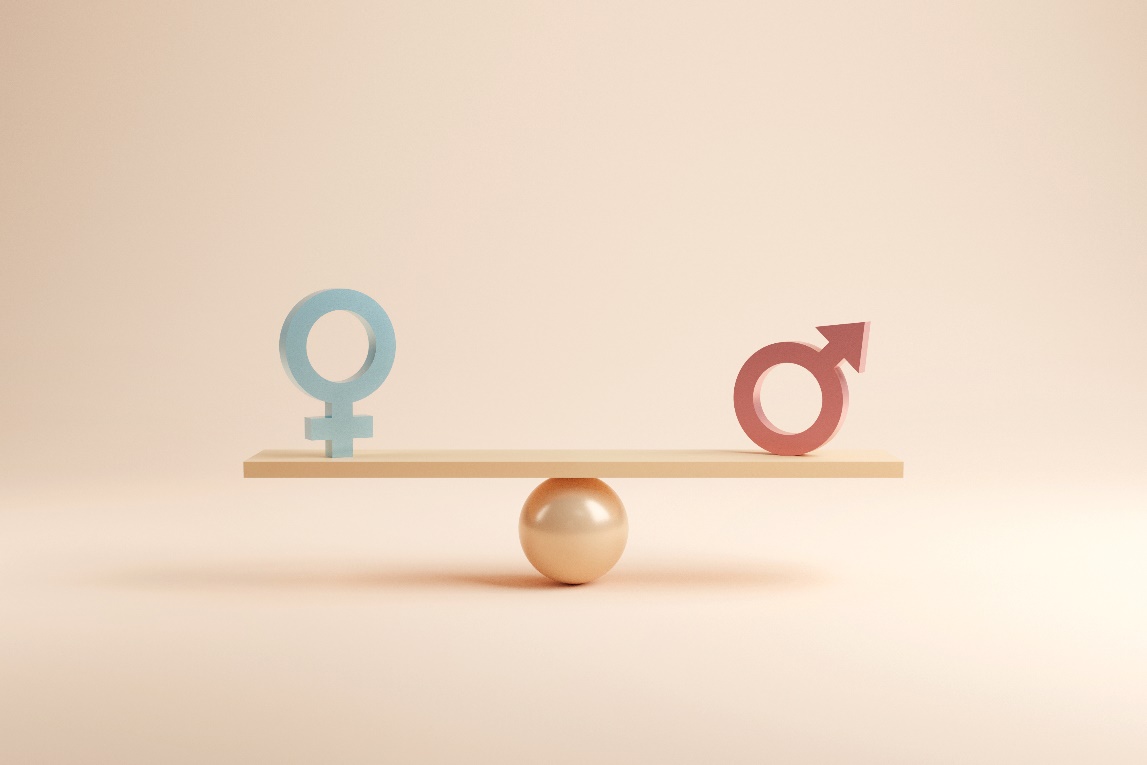 https://www.dol.gov/agencies/ilab                                                                 Office of Child Labor, Forced Labor, and Human Trafficking                                                                                    @ILAB_DOL
[Speaker Notes: A gender analysis is also used to inform the design of the RF.   It examines roles, rights, and opportunities of men and women and relations between them. 
It helps identify disparities, examine why such disparities exist, and whether they affect results and how they can be addressed.  
A gender analysis also helps identify different needs and priorities of men and women in both the near and long term, which can help a project consider gender specific outcomes and interventions as well as possible sex-disaggregated data collection needs.]
Types of Analysis: Force Field Analysis
A method for listing, discussing, and evaluating the various forces for and against a proposed change. The analyses can help identify outcomes and interventions that will reduce obstacles and take advantage of positive forces.
Forces For
Forces Against
Examples of forces include:  
Available resources
Attitudes, values, traditions 
Personal or group need 
Laws and Regulations 
Organizational structures
Present or past practices
Desired Outcome
https://www.dol.gov/agencies/ilab                                                                 Office of Child Labor, Forced Labor, and Human Trafficking                                                                                    @ILAB_DOL
[Speaker Notes: A Force Field Analysis is another method of analysis that can be helpful.  It involves listing, discussing, and evaluating the various forces for and against a proposed change. The analyses can help identify outcomes and interventions that will reduce obstacles and take advantage of positive forces.

This analysis can be visualized as shown in the diagram with forces positively affecting a result on one side and those forces working against the result on the other.  
A few examples of forces that could be working for or against a project include but aren’t limited to:
Available resources, such as financial and human capital resources
Attitudes, values and traditions of the target group 
Personal or group needs
Laws and regulations
Organizational structures and 
Past and present practices]
Types of Analysis: SWOT
(SWOT) analysis helps identify the positives and negatives factors that could support or impede the success of the project. 

Project managers can use this resource to help consider organizational and contextual strengths and weaknesses.
SWOT: Strengths, Weaknesses, Opportunities and Threats
Strengths
-Past ILAB projects in country
- Strong  network of local Child labor CSOs
Weaknesses
-Lack of government resources
Opportunities
- USAID and Department of State programs
Threats
- Drought  likely within life of project
- Elections in the 2nd year of the project
https://www.dol.gov/agencies/ilab                                                                 Office of Child Labor, Forced Labor, and Human Trafficking                                                                                    @ILAB_DOL
[Speaker Notes: Our last example is a SWOT Analysis that examines Strengths, Weaknesses, Opportunities and Threats to the project.
A SWOT analysis helps identify the positives and negatives factors that could support or impede the success of the project. 
Typically, Strengths, Weaknesses, Opportunities and Threats are brainstormed and listed in four quadrants as shown in the diagram.]
Good Results Statements
27
[Speaker Notes: Now we will discuss how to develop good result statements.]
What is a Result Statement?
A Result is a significant, intended, and measurable change in the condition of a beneficiary or community or institutions that DOL intends to achieve through project implementation.

Results should be achievable within the project time period.
Results
Goals
Objectives 
Outcomes
Outputs
https://www.dol.gov/agencies/ilab                                                                 Office of Child Labor, Forced Labor, and Human Trafficking                                                                                    @ILAB_DOL
[Speaker Notes: A result is a significant, intended, and measurable change in the condition of a beneficiary or community or institutions that DOL intends to achieve through project implementation.  We use the term “results” to include goals, objectives, outcomes, suboutcomes and outputs
A result statement is the way that a result is articulated by the project in its results framework.   

Results should  be achievable within the project time period. Don’t make them overly ambitious.]
Processes Versus Results
Beware of confusing different activities with their desired end-result…
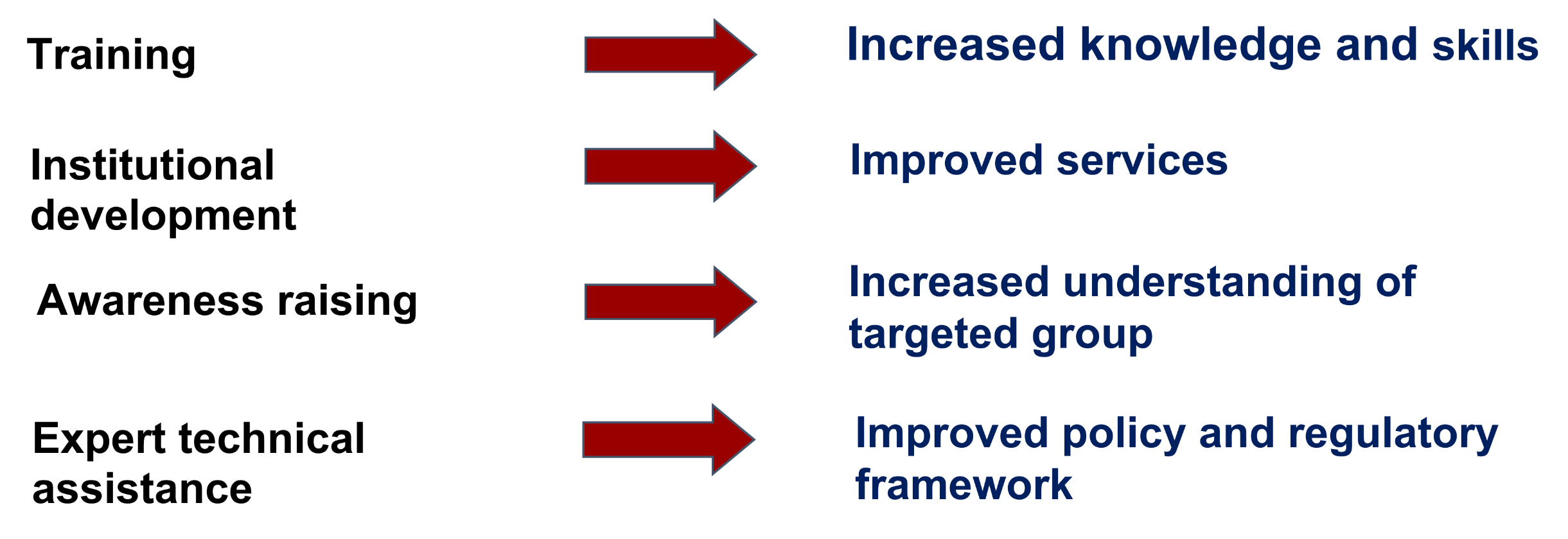 https://www.dol.gov/agencies/ilab                                                                 Office of Child Labor, Forced Labor, and Human Trafficking                                                                                    @ILAB_DOL
29
[Speaker Notes: It’s important to be aware of the difference between activities and their desired results. A common mistake is to confuse the process or activity with the result to be achieved.  Processes and activities drive results but the are not the results themselves. 
For example: Delivering training is an activity that results in increased knowledge and skills of participants. 
Institutional development activities aim to drive improved services by the relevant institution
Awareness raising is an activity which intends to produced an increased understanding by target groups and; 
Providing expert technical assistance is an activity that might, for example, seek to create an improved policy and regulatory framework
In sum, avoid confusing activities with the results they aim to achieve.]
Results Statements
When developing results statements, use strong, action-completed verbs:
built
constructed
reduced
STRONG
established
increased
improved
organize
coordinate
participate
WEAK
support
advise
contribute
collaborate
integrate
assist
https://www.dol.gov/agencies/ilab                                                                 Office of Child Labor, Forced Labor, and Human Trafficking                                                                                    @ILAB_DOL
[Speaker Notes: When developing results statements, try to use strong, action-completed verbs.  Results should be stated as “done deal”, not as an ongoing process.  
On screen we have examples of strong and weak words that can be used in the result statement.  For example, 
Strong action-completed words include: Increased, Improved, Reduced, Established, Constructed 
Weak words are: organize, coordinate or contribute. These words are more vague and convey a process that is not completed.]
Characteristics of Good Result Statements
Uni-dimensional 
Uni-Level
Precise 
Measurable
*Other commonly used criteria is SMART and SMARTER: 
Specific, Measurable, Attainable, Reasonable, Time-bound, Evaluated and Reviewed.
https://www.dol.gov/agencies/ilab                                                                 Office of Child Labor, Forced Labor, and Human Trafficking                                                                                    @ILAB_DOL
[Speaker Notes: ILAB/DOL uses four key characteristics to guide the development of a good results statements 
These are: 
Uni-dimensional 
Uni-Level
Precise 
Measurable

While we will focus on these characteristics, note that many organizations also use SMART or SMARTER criteria which are Specific, Measurable, Attainable, Reasonable, Time-bound, Evaluated and Reviewed. Grantees can use SMART or SMARTER if they prefer.]
Uni-Dimensional Results Statements
Results statements should indicate only one desired change.
NOT THIS: New child labor policies & regulations adopted and capacity of ministry of labor strengthened
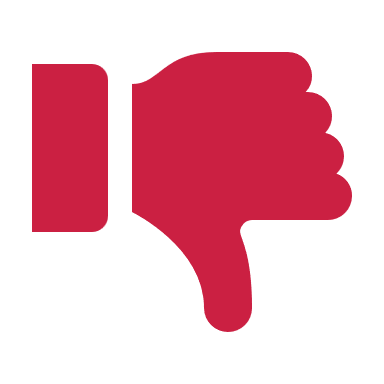 BUT THIS: Two separate results: (1) Adopted new child labor policies & regulations and (2) Strengthened capacity of government ministry of labor
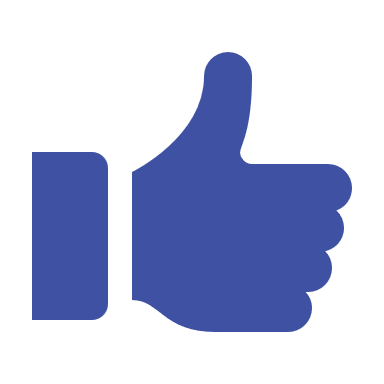 https://www.dol.gov/agencies/ilab                                                                 Office of Child Labor, Forced Labor, and Human Trafficking                                                                                    @ILAB_DOL
[Speaker Notes: The first characteristics is Uni-dimensional  - Result statements should only indicate one desired change and not encompass multiple results. 
A Multidimensional result is when two distinct results are in the same statement. 
For example: “New child labor policies & regulations adopted and capacity of ministry of labor strengthened” includes two results. One about adopting new policies/regulations and one about strengthening the capacity of the ministry of labor. These are two distinct results that need to be separated out and measured differently. 
It would be better to have two separate results: (1) Adopted new child labor policies & regulations and (2) Strengthened capacity of government ministry of labor 

It is important to have uni-dimensional results because when there are two results listed together, it is difficult to know when the result is achieved.  One result might be achieved while the other is not.  
This is a common mistake – but one that should be avoided.]
Uni-Level Results Statements
There are no “if-then” statements embedded in a single result. 
NOT THIS:  Improved student performance through more effective classroom instruction  
BUT THIS: Two separate objectives: (1) Improved student performance and, at a “lower” level (2) More effective classroom instruction
AVOID:  “through…,” “in order to…,” “as a result of…,” “so as to…,” and other such words and phrases in result statements.
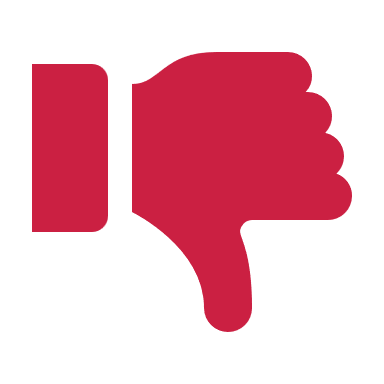 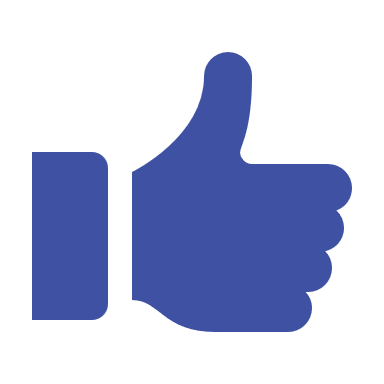 https://www.dol.gov/agencies/ilab                                                                 Office of Child Labor, Forced Labor, and Human Trafficking                                                                                    @ILAB_DOL
[Speaker Notes: The next characteristic is Uni-level results.  Having multi-level results is a fairly common mistake that occurs when developing results.  We want to make sure there are no “if-then” statements embedded in a single result. When multiple-level results are bundled into a single statement, it is hard to measure the result and tends to “hide” the causal relationship between the results. 
Let’s look at an example: Improved Student performance through more effective classroom instruction. Note that this Is a multi level result. It has two different results with an if then relationship. More effective classroom instruction drives improved student performance. 
It would be better to separate these into two results improves student performance and more effective classroom instruction, which would be at a lower level.
 
Effective results frameworks have clear results and clear causal logic, so avoiding multi-level results is important. 
Fortunately, it is very easy to determine if a results statement is multi-level.  The presence of linking words such as “through,” “in order to,” or “as a result of” immediately signal a multi-level statement.]
Precise Results Statements
Do not be satisfied with overly broad, vague, and general results.
Be clear - Don’t force the reader of the result to look to the context to see what is intended by the result. 
Describe specific change in terms of specific populations.
NOT THIS:  Increased capacity of CSOs

BUT THIS: Increased skills of CSOs to advocate for labor rights among textile factory workers
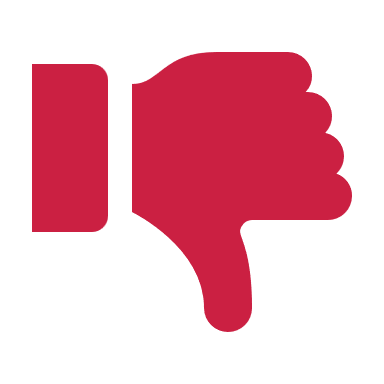 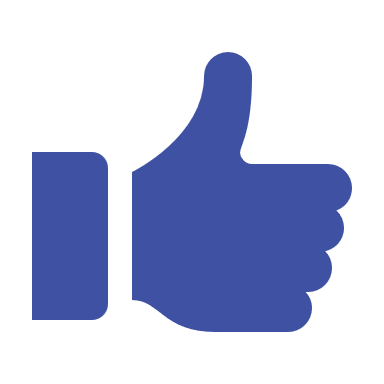 https://www.dol.gov/agencies/ilab                                                                 Office of Child Labor, Forced Labor, and Human Trafficking                                                                                    @ILAB_DOL
[Speaker Notes: The next characteristic is precise results.
Results statements should be as precise and unambiguous as possible, so there is little doubt about what they mean.  The expected change should be described in specific terms.

For example,  the result “Increased capacity of CSOs” is vague and because “capacity” is a somewhat vague term that could be interpreted to mean a broad range of institutional functions, processes, capabilities and outputs. Furthermore, it isn’t clear whose capacity is being increased.  To make the result more precise, it would be better to focus on the specific capacity to be increased and the specific the group or organization.  
For example,  “Increased capacity of CSOs to advocate for labor rights among textile workers.  In this articulation of the result, the capacity is restated as “skills to advocate for labor rights”  and it is clear that CSOs’  skills are being improved.]
Measurable Results Statements
Make sure the result can be measured by an indicator (with quantitative or qualitative data).
NOT THIS: Improved leadership by local government officials


BUT THIS:  Increased access to local government officials by community members
OR THIS:  Increased responsiveness of local government officials
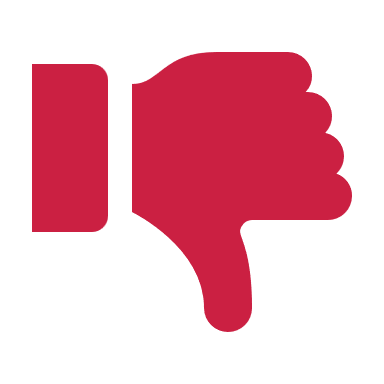 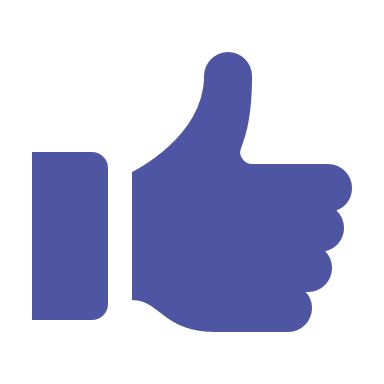 If we can’t measure it, how can we manage to achieve it or know when we have or have not succeeded?
https://www.dol.gov/agencies/ilab                                                                 Office of Child Labor, Forced Labor, and Human Trafficking                                                                                    @ILAB_DOL
[Speaker Notes: The last characteristic is that a results statement should be measurable. 
Then means that you should be able to identify one or or more indicators to measure the result. 
If you aren’t able to measure it, then you won’t know it has been achieved or not. 

To help a result be measurable its important that the result is clear and not ambiguous. 
Looking at the example ”Improved leadership by local government officials”  the term “leadership” is subjective and difficult to measure. How would that be defined? 
A better example might be: “Increased access to local government officials by community members” OR “Increased responsiveness of local government officials” – both of these are more tangible results that can be measured. 
Notably, It is common during the indicator development phase to discover that the result statement needs to be made more precise and aligned with the indicator(s) that will be measured.  This is a normal part and helpful part of the RF development phase. Indicators are a way to test and refine the framework to be as clear and precise as possible.]
Exercise 1: Results Statements
Good or bad?…and why?
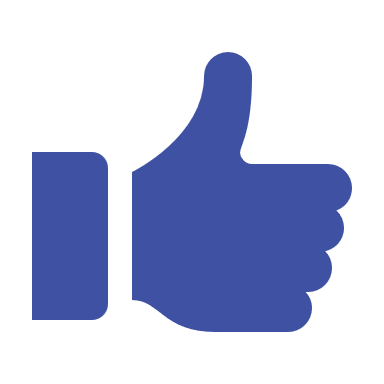 Established Community Child Labor Committees 
Improved knowledge and attitudes by community leaders regarding child labor laws and children’s rights 
Improved Knowledge of community leaders regarding child labor laws and children’s rights
Improved attitudes of community leaders regarding child labor laws and children’s rights
Improved vocational education policies promoted
Improved vocational education policies 
Increased awareness of new vocational education policies
https://www.dol.gov/agencies/ilab                                                                 Office of Child Labor, Forced Labor, and Human Trafficking                                                                                    @ILAB_DOL
[Speaker Notes: Let’s do an exercise to see how well you understand the characteristics of a good result statement.
I will read each statement.  Pause the recording after each to decide whether you think the results statement is good or bad – and why you think that.  Press play to hear the answer after each.
1) Established Community Child Labor Committees.  Is this good or bad?  Why?
  It is good.  It is uni-level and uni-dimensional, precise and measurable 

2) Improved knowledge and attitudes by community leaders regarding child labor laws and children’s rights.  Good?  Bad? Why?
This is bad.  It is multi-dimensional:  It includes both Improved knowledge AND attitudes.  It is also probably multi-level because we often try to change attitudes by increasing people’s knowledge about something. So, this example will be better as 2 different results:
Improved Knowledge of community leaders regarding child labor laws and children’s rights   AND
Improved attitudes of community leaders regarding child labor laws and children’s rights

3) Improved vocational education policies promoted.
This is a bad result because it is a completed process or activity rather than achievement of the desired purpose of promotional activities.  It would be better stated as either
Improved vocational education policies or
Increased awareness of new vocational education policies]
Exercise 1: Results Statements (cont.)
Good, bad, or ugly?…and why?
Increased household income through expanded access to credit and training
Increased household income and savings
Expanded access to credit for households

Satisfactory standard of living for target beneficiary households
Improved standard of living for target beneficiary households 

Train ministry personnel in policy analysis methods
Improved knowledge of ministry personnel in policy analysis methods
https://www.dol.gov/agencies/ilab                                                                 Office of Child Labor, Forced Labor, and Human Trafficking                                                                                    @ILAB_DOL
[Speaker Notes: 4) Increased household income and savings through expanded access to credit and training
If you guessed bad because it is multi-level, you are correct.  The word “through” is the give-away.  It should be broken into two results. 
Increased household income
Expanded access to credit for households

  5) Satisfactory standard of living for target beneficiary households  Good or Bad?
What exactly does “satisfactory” mean?  It is subjective and thus hard to measure consistently.  Revising to “Improved standard of living for target beneficiary households”  would make it clear what “satisfactory means” and it would make it easier to measure.

  6) Train ministry personnel in policy analysis methods  Good or Bad?
This is bad because it is an activity not a result. The result the activity aims to achieve could be:
“Improved knowledge of ministry personnel in policy analysis methods”]
Exercise 1: Results Statement (cont.)
Good, bad, or ugly?…and why? (continued)
Increased capacity of local child labor associations to manage child labor prevention programs and advocate for strengthened child labor laws 
Increased capacity of local child labor associations to manage child labor prevention programs 
Increased capacity of local child labor associations to advocate for strengthened child labor laws 
Increased school attendance of target beneficiaries
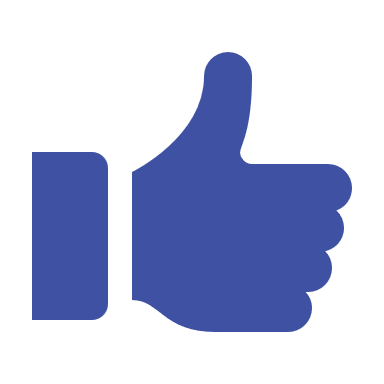 https://www.dol.gov/agencies/ilab                                                                 Office of Child Labor, Forced Labor, and Human Trafficking                                                                                    @ILAB_DOL
[Speaker Notes: 7) Increased capacity of local child labor associations to manage child labor prevention programs and advocate for strengthened child labor laws.  Good or Bad?
This is bad because it is multi-dimensional.  One is the capacity to manage child labor prevention programs and the other is capacity to advocate for strengthened child labor laws.  It is probably better to separate these into two results.   -- Increased capacity of local child labor associations to manage child labor prevention programs 
  -- Increased capacity of local child labor associations to advocate for strengthened child labor laws 

8)  Last example. Increased school attendance of target beneficiaries   Is this a good or bad result?
It is good.  It is uni-level, uni-dimensional, measurable and precise.]
Causal Thinking
39
[Speaker Notes: Now that we have a better understanding of how to develop a good results statement, we will discuss how to construct a results framework with strong causal logic.]
Understanding the Logic
Almost every project design contains definite ideas about causal relationships
If A, then B
IF we train teachers, THEN children will learn more
 IF we vaccinate children, THEN there will be fewer deaths 
 IF child labor laws are enforced, THEN there will be fewer children in child labor
https://www.dol.gov/agencies/ilab                                                                 Office of Child Labor, Forced Labor, and Human Trafficking                                                                                    @ILAB_DOL
[Speaker Notes: Results frameworks are built on an understanding of causal logic between results.  The framework visualizes the “if-then” relationships between results in the theory of change.  
For example:
 IF we train teachers, THEN children will learn more
 IF we vaccinate children, THEN there will be fewer deaths 
 IF child labor laws are enforced, THEN there will be fewer children in child labor]
A Cause-and-Effect Theory of Change
FOLLOW THE “CAUSE & EFFECT” RELATIONSHIPS
Objective/
Goal
If
Then
Reduced number of children in child labor
Broader Results
Increased community action to prevent child labor
Then
If
Increased community awareness of the negative impacts of child labor and steps they can take to prevent it
Then
Initial Results
If
Specific Outputs
Then
If
Community members trained on child labor laws and practices
Planned Activities
Conduct child labor training in target communities
If
Then
https://www.dol.gov/agencies/ilab                                                                 Office of Child Labor, Forced Labor, and Human Trafficking                                                                                    @ILAB_DOL
[Speaker Notes: Here is an example showing the causal chain with the implementation of planned activities producing outputs and those outputs driving a set of initial results.  In turn, those drive a higher level of results leading to the achievement of the project goal and objective.  

Let’s look at the example of a causal chain on screen that starts with planned activities and goes up to the projective objective.
 If the project conducts child labor training in target communities, then 
Community members are trained on child Labor laws and practices and If they are trained, Then there will be Increased community awareness of the negative impacts of Child labor and steps they can take to prevent it.  If community awareness is increased, Then there will be increased community action to prevent child labor.  Community action will then lead to a reduced number of children in child labor.]
Causal Chain
PROJECT OBJECTIVE:
Most ambitious result for which the project is willing to held accountable for achieving (e.g., Reduced child labor).
Outcome and Sub-Outcomes: 
Changes in conditions, behaviors, attitudes, practices, skills, etc. the lead to the project objective being achieved (e.g., increased employment).
Outputs: 
The immediate products or services that are produced as a result of project activities (e.g., people trained/mentored, website operational, books/manuals distributed).
Activities:
Sets of actions which use inputs to produce specific outputs (e.g., trainings, TA, access to grants)
Inputs: The primary resources required to carry out the project (e.g., funds, human resources & equipment.
https://www.dol.gov/agencies/ilab                                                                 Office of Child Labor, Forced Labor, and Human Trafficking                                                                                    @ILAB_DOL
[Speaker Notes: Let’s take a moment to review the definitions of terms in the causal chain.
Starting at the bottom: 
We have “inputs,” which are the primary resources required to carry out the project (e.g., funds, human resources & equipment
Next are “activities,” which are the actions taken to produce specific outputs (e.g., trainings, technical assistance, access to grants, provision of supplies, etc.) 
“outputs” are very closely related with activities. They are the immediate product of an activity. For example, if the activity is designs  and delivers a training cass, the direct outputs would be training classes delivered and people trained.
“outcomes and sub-outcome,” are changes in conditions, attitudes, knowledge, skills, access to resources and opportunities, etc.
“Project Objective”  - Most ambitious result for which the project is willing to held accountable for achieving (e.g., Reduced child labor)
Also note the more generic notion/term of “result(s)” is used during this training and it encompasses outputs, sub outcomes, outcomes and objectives.]
Exercise 2: Causal Thinking (1)
__	1. Improved business practices by private sector actors
__ 2. Increased training of private sector actors in labor rights and protections 
__ 3. Reduced incidence of child labor in targeted communities 
__ 4. Improved understanding of private sector actors on labor rights and protections
NUMBER THE STATEMENTS 
IN AN ORDER
DEMONSTRATINGCAUSE ANDEFFECT
https://www.dol.gov/agencies/ilab                                                                 Office of Child Labor, Forced Labor, and Human Trafficking                                                                                    @ILAB_DOL
[Speaker Notes: Now we are going to practice using causal thinking by putting the four results statements in order based on cause and effect logic.  
After I finish reading the four results, pause the recording and write down the logical order of results numbering the lowest level result 1 and the highest 4. 
1.Improved business practices by private sector actors
2. Increased training of private sector actors in labor rights and protections 
3. Reduced incidence of child labor in targeted communities 
4. Improved understanding of private sector actors on labor rights and protections]
Exercise 2: Causal Thinking (1) (Answer)
3. Reduced incidence of child labor in targeted communities
1. Improved business practices by private sector actors
4. Improved understanding of private sector actors on labor rights and protections
2. Increased training of private sector actors in labor rights and protections
https://www.dol.gov/agencies/ilab                                                                 Office of Child Labor, Forced Labor, and Human Trafficking                                                                                    @ILAB_DOL
[Speaker Notes: Now let’s walk through the causal logic. Starting at the bottom using IF-THEN logic.
IF we “Increased training of private sector actors in labor rights and protections” 
THEN we expect an “Improved understanding of private sector actors on labor rights and protections.”  IF understanding improves…
THEN we should see “Improved business practices by private sector actors”….IF business practices are improved
THEN we expect a “Reduction in the incidence of child labor in targeted communities”]
Exercise 2: Causal Thinking (2)
__	1. Improved delivery of social protection services 

__	2. Increased capacity of worker’s rights centers to provide legal assistance and social protection 
__	3. Improved protection of workers 
__	4. Increased use of social protection services
NUMBER THE STATEMENTS 
IN AN ORDER
DEMONSTRATINGCAUSE ANDEFFECT
https://www.dol.gov/agencies/ilab                                                                 Office of Child Labor, Forced Labor, and Human Trafficking                                                                                    @ILAB_DOL
[Speaker Notes: Let’s do a second causal logic exercise Like before, I will read out the result statements.  Pause the recording and order them from lowest to highest. Press play to reveal the answers.
1. Improved delivery of social protection services 
2. Increased capacity of worker’s rights centers to provide legal assistance and social protection 
3. Improved protection of workers 
4. Increased use of social protection services 
Try to start from the bottom and work your way to the top result.]
Exercise 2a: Causal Thinking (2) (Answer)
3. Improved protection of workers
4. Increased use of social protection services
1. Improved delivery of social protection services
2. Increased capacity of worker’s rights centers to provide legal assistance and social protection
https://www.dol.gov/agencies/ilab                                                                 Office of Child Labor, Forced Labor, and Human Trafficking                                                                                    @ILAB_DOL
[Speaker Notes: Here’s the answer.  Starting at the bottom..
IF there is an “Increased capacity of worker’s rights centers to provide legal assistance and social protection” 
THEN we expect “Improved delivery of social protection services” IF this happens…
THEN we will expect to see “Increased use of social protection services.” IF this happens..
Then we will expect to “Improved protection of workers”]
Developing the Full Results Framework
47
[Speaker Notes: Now that we have discussed the casual thinking and the causal chain, we will explore how to develop a complete results framework.]
Results Framework
Linear chains of results are often an oversimplification.

Most projects require more than one causal chain of activities and results to achieve their goal

Framework should include all results that are necessary and sufficient to achieve the next level results.
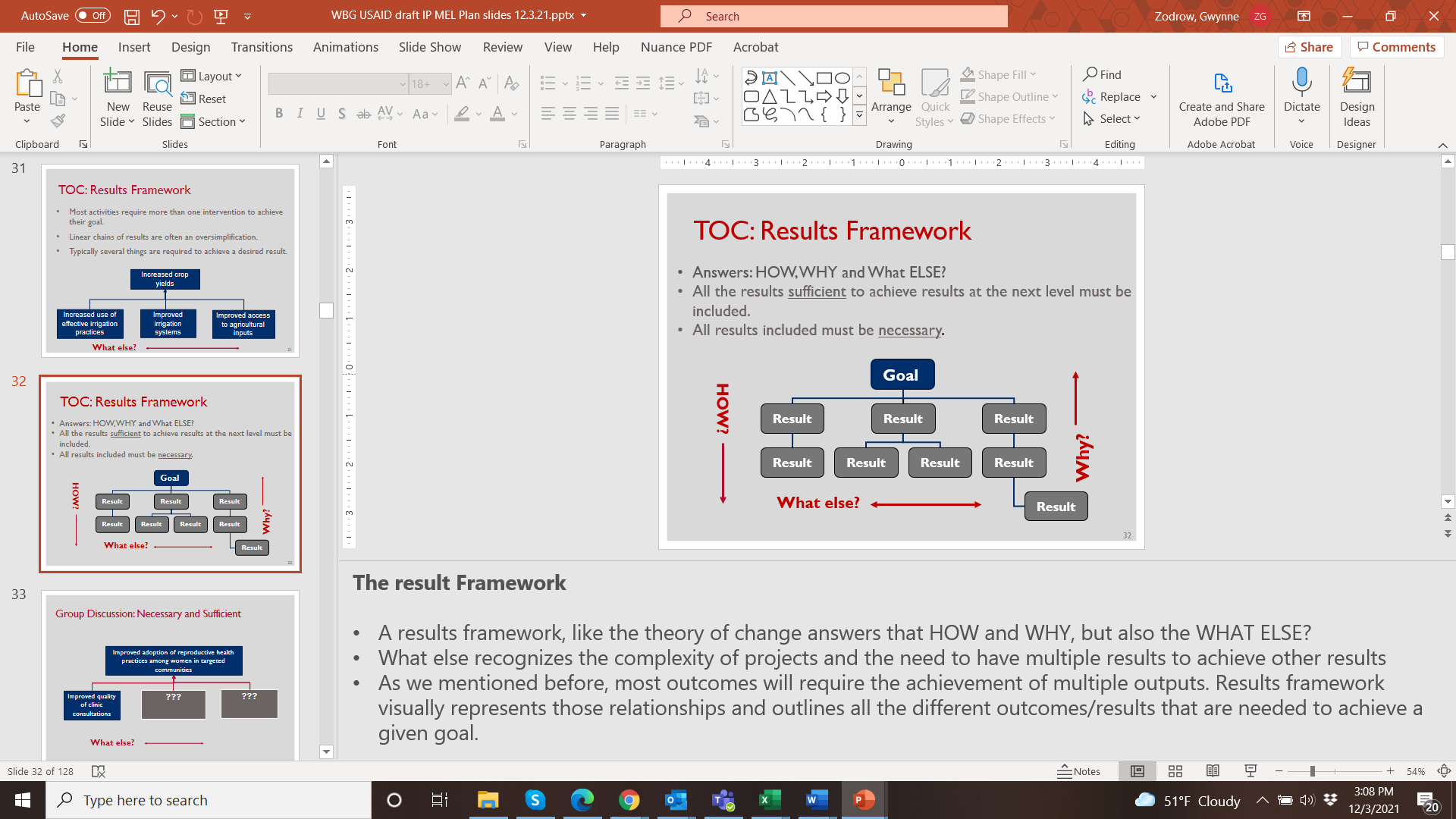 https://www.dol.gov/agencies/ilab                                                                 Office of Child Labor, Forced Labor, and Human Trafficking                                                                                    @ILAB_DOL
[Speaker Notes: Results Frameworks are typically composed of a large number of results organized into multiple causal chains.  A framework is almost never a single causal chain.

The Results framework visualizes the full set of results that are necessary and sufficient to achieve the project objective or goal.  
RFs can be read/or designed from the top down, by asking How results will be achieved?
One can also read a framework from the bottom up by ask “Why is this result of set of results needed?

To ensure we have all the results for a particular level, we ask “What else is necessary?”]
Step one: Determine the Project Objective
Start with the end in mind – Identify a goal, project level objective or development goal
What is the problem you are trying to solve?
Convert your problem into a result that can be achieved (within timeframe & budget). 
Describe what, who and where.
https://www.dol.gov/agencies/ilab                                                                 Office of Child Labor, Forced Labor, and Human Trafficking                                                                                    @ILAB_DOL
[Speaker Notes: When we develop a project’s results framework the first step is to define the project objective, the highest-level result the grantee believes it can achieve. The project objective is typically, but not always, the inverse of the core problem to be addressed.  As you recall, we talked about basing our framework on research and analysis to understand the context and the core problem.  This should be a key input to defining the project objective that addresses the problem within the scope, budget and timeframe of the project.

This slides shows some examples of turning key problems into results statements. 
For example: 
If the core problem is “High rates of forced labor”, the project’s objective could be “Reduced incidence of forced labor in targeted communities”
or
If the core problem is low household income, the result could be, Increased employment among targeted HHs
And lastly if the core problem is “Poor private sector labor practices”,  the result statement could be, “Improved business practices by private sector actors “]
Step two: Starting the Causal Logic
HOW do you reduce labor violations?
From the project level objective, ASK:

“How will the objective be achieved?”

From the outcome level, ASK:
“How will the outcome be achieved? 

Work downward from higher level outcomes to sub-outcomes and continue until you identify the outputs and activities.
Reduced incidence of labor violations in targeted industries
BY changing the practices of businesses
Improved labor practices among targeted businesses
HOW do you improve  businesses practices??
Increased enforcement of labor laws and regulations
BY enforcing labor laws and regulations
https://www.dol.gov/agencies/ilab                                                                 Office of Child Labor, Forced Labor, and Human Trafficking                                                                                    @ILAB_DOL
[Speaker Notes: With agreement on the project’s objective, step two is to identify the supporting results. Start this process by asking the question – HOW? How will the project objective be achieved?  This should produce a set of outcomes that are necessary. 
For each of the outcomes ask, How will the outcome be achieved?  This should produce a set of sub outcomes.
Work down the down the chain until you get to the output and activity levels. On

Now let’s look at the example on the right and walk through that chain using this process. 
For our project objective, Reduced incidence of labor violations in targeted industries,  we ask: HOW do you reduce labor violations in target industries? 
BY improved the labor practices of target businesses. 
We then ASK: HOW do you improve the labor practices of business? Through Increased enforcement of labor laws and regulations. enforcing We follow this set of questioning down the single chain until you get down to the input/activity level]
Step three: Necessary and Sufficient
At each level in the chain, we ASK: 

WHAT ELSE is needed to achieve the higher-level result? 

Are all the necessary results and  sufficient to achieve the higher-level outcome?
Reduced incidence of labor violations in targeted industries
Improved labor practices among targeted businesses
??
Increased enforcement of labor laws and regulations
??
https://www.dol.gov/agencies/ilab                                                                 Office of Child Labor, Forced Labor, and Human Trafficking                                                                                    @ILAB_DOL
[Speaker Notes: Once each of the causal chains is developed, the third step is to ensure all the results at each level are both Necessary and Sufficient. We ask ourselves WHAT ELSE is needed to achieve the higher-level results?  Do we have all the necessary results we need?

Let’s look at the example on screen: To Improve the Labor practices of targeted business, we we have just one supporting result, “Increased enforcement of labor laws and regulations”   
But is that all that is required?  What else is needed??? If there is increased enforcement of labor laws and regulations, is it sufficient on its own to achieve improve labor practices among target businesses?
Would businesses need to increase their capacity in terms of skills, policies and resources to comply with the laws? 
It is important to think through all the critical results that are necessary to achieve the higher-level result.]
Exercise 3: Necessary and Sufficient
WHAT ELSE is needed?
Project Objective: Reduced incidence of child labor in targeted communities
Outcome 1: Improved implementation of child labor programming by civil society
Outcome 2: 
???
Outcome 3: 
???
Sub-outcome 1.1
???
Sub-outcome 1.2: 
???
https://www.dol.gov/agencies/ilab                                                                 Office of Child Labor, Forced Labor, and Human Trafficking                                                                                    @ILAB_DOL
[Speaker Notes: Here we have an exercise on the concept of Necessary and Sufficient.
In our example we have the project objective, “Reduced incidence of child labor in target communities” supported by just one outcome, “Improved implementation of child labor programming by civil society.” What other outcomes might be necessary to achieve the project objective?  
Similarly, we see the outcome “Improved implementation of child labor programming by civil society” has two potential sub-outcomes below it with question marks.  
Pause the recording and think about what possible results are missing in the example framework – focusing on the two missing outcomes and the two missing sub-outcomes.  What additional outcomes could be necessary to achieve the project objective?  What sub-outcomes could be necessary to achieve Outcome 1?
Once you have your answers press play.]
Exercise 3: Necessary and Sufficient (Example)
Reduced incidence of child labor in targeted communities
Then….
Increased enforcement of labor laws and regulations by government
Increased awareness of child labor among community members and small business owners
Improved implementation of child labor programming by civil society
AND
AND
IF….
Improved capacity of civil society to address child labor
Increased resources for civil society to address child labor
IF….
AND
https://www.dol.gov/agencies/ilab                                                                 Office of Child Labor, Forced Labor, and Human Trafficking                                                                                    @ILAB_DOL
[Speaker Notes: Here is an example of possible results that could be included in this results framework. 

At the outcome level, we see three results that led to the project objective.  The logic is that IF there is ”Improved implementation of child labor programming by civil society” AND if there is “Increased awareness of child labor among community members and small business owners” AND if there “Increased enforcement of labor laws and regulations by government,” Then there will be “Reduced incidence of child labor in targeted communities.”  All three of these outcomes are necessary.

Regarding the sub results that are necessary and sufficient to achieve the first outcome, we have two-” Improved capacity of civil society to address child labor” AND “Increased resources for civil society to address child labor.”  If both of these are achieved, Then we expect there to be “Improved implementations of child labor programming by civil society.”]
Common Pitfalls: Categorical Results
Avoid categorical, or definitional linkages!
PO: Reduced Child Labor in Ghana
Outcome 1: Reduced child labor
Outcome 2: Reduced worst forms of child labor
Outcome 3: Reduced hazardous child labor
https://www.dol.gov/agencies/ilab                                                                 Office of Child Labor, Forced Labor, and Human Trafficking                                                                                    @ILAB_DOL
[Speaker Notes: We’ve now talked about key elements of good results frameworks, namely good causal logic, well crafted results statements, and ensuring results in the framework are necessary and sufficient.  

Its worth taking moment to mention a couple common mistakes to avoid when developing the full framework.

One is the use of Categorical or Definitional results. These are categories or components of another result and as such there is not a cause-and-effect relationship between the results.

In the example on the slide, the three outcomes, 
“Reduced child labor”, “reduced worst forms of child labor” and “reduced hazardous labor” are simply categories of child labor.  There is not an “if-then” casual relationship with the project objective because they are collectively the same as the project objective.  

In this example, if it were important to the project to measure each type of child labor, the indicator for the project objective can be disaggregated by child labor, worst forms and hazardous labor. It does not require separate results for each type.]
Common Pitfalls: Categorical Results (cont.)
Increased implementation of labor laws and regulations by private sector actors
Increased implementation of local labor laws and regulations by private sector actors
Increased implementation of national labor laws and regulations by private sector actors
Increased implementation of regional labor laws and regulations by private sector actors
https://www.dol.gov/agencies/ilab                                                                 Office of Child Labor, Forced Labor, and Human Trafficking                                                                                    @ILAB_DOL
[Speaker Notes: Let’s look at another example of categorical results. The lower-level results focus on increased implementation of national, local and regional laws and regulations, which are simply categories of the higher-level result, “Increased implementation of labors and regulations by private sector actors.” 
Looked at another way, if you achieve the three outcomes, you’ve achieved the project objective.]
Common Pitfalls: Causal Gaps
Avoid large “causal gaps” from one level in the causal hierarchy to the next.
Reduced Labor Violations Nationally
Reduced Child Labor  in the sugar sector
Is it enforced???
School attendance for at-risk youth???
Increased access to scholarships for school fees and supplies among at-risk youth
Improved laws to regulate labor rights
https://www.dol.gov/agencies/ilab                                                                 Office of Child Labor, Forced Labor, and Human Trafficking                                                                                    @ILAB_DOL
[Speaker Notes: A second pitfall is to have large Causal Gaps in Logic. This is a pretty common mistake. 

A results framework includes a series of causal chains. The “if…then” relationships in these chains should be strong.  There shouldn’t be any major leaps in logic from one result to the next. 

Let’s look at a couple of examples to illustrate this pitfall.  
On the left the logic is that if there are  “Improved laws to regulate labor rights”…then there will be ” Reduced Labor Violations Nationally”. But this isn’t factoring in the need to effectively implement and enforce the laws. There are many laws that are not well-enforced.  The gap in logic could be filled with a result about increased enforcement of laws to regulate labor right.

On the right the logic is that Increased access to scholarships for school fees and supplies among at-risk youth will directly lead to       ”Reduced Child Labor in the Sugar Sector.”  We are missing at least one step in this logic chain.  The purpose of providing access to scholarships is to “Increase school attendance.”  That result is missing.

Avoiding causal gaps is important for multiple reasons.  
During implementation if results at a higher level are not being achieved, it may be hard to know why since there are missing results that are not being measured.  
In addition, results are missing from the framework, then the project may not be designed to address them.]
Exercise 4: Causal Gap
What’s the “causal gap” in this causal linkage?
Reduced Worst Forms of Child Labor 
in the Brick Industry
Increased knowledge and skills of child labor inspectors
https://www.dol.gov/agencies/ilab                                                                 Office of Child Labor, Forced Labor, and Human Trafficking                                                                                    @ILAB_DOL
[Speaker Notes: Let’s see if we can recognize the causal gap in the example on the slide. 

What is the causal gap between the result, “Increased knowledge and skills of child labor inspectors” and the result “Reduced worst forms of child labor in the brink industry”?

Pause the recording and write down what you think the causal gap is and what the missing result could be. Once you have your answer, press play.]
Exercise 4: Causal Gap (Example)
What’s the “causal gap” in this causal linkage?
Reduced Worst Forms of Child Labor 
in the Brick Industry
Improved enforcement of child labor laws
Increased skills of child labor inspectors
https://www.dol.gov/agencies/ilab                                                                 Office of Child Labor, Forced Labor, and Human Trafficking                                                                                    @ILAB_DOL
[Speaker Notes: The causal logic assumes but does not explicitly state that there will be improved enforcement of child labor laws if labor inspectors have increased their skills. To fill in this causal gap, we would want to insert a result about “Improved enforcement of child labor laws”.  


With this additional result, the chain becomes much stronger.  Now it reads that, IF we “Increase the skills of child labor inspectors” THEN we expect to see “Improved enforcement of child labor laws” 
And If we they are enforced, then we will see “Reduced Worst Forms of Child Labor in the Brick Industry”]
Exercise 5: Causal Gap
What’s the “causal gap” in this causal linkage?
Improved evidence-based decision making of labor rights planning and regulations among local and national government officials
Increased collection and reporting of labor statistics at local and national level
https://www.dol.gov/agencies/ilab                                                                 Office of Child Labor, Forced Labor, and Human Trafficking                                                                                    @ILAB_DOL
[Speaker Notes: Let’s try one last exercise on causal gaps.   Will “Increased collection and reporting of labor statistics at local and national level” lead directly to “Improved evidence-based decision making of labor rights planning and regulations among local and national government officials” or is there a causal gap?  

Pause the recording. Once you have your answer, press play.]
Exercise 5: Causal Gap (Example)
What’s the “causal gap” in this causal linkage?
Improved evidence-based decision making of labor rights planning and regulations among local and national government officials
Increased use of labor statistics among local and national government officials
Increased collection and reporting of labor statistics at local and national level
https://www.dol.gov/agencies/ilab                                                                 Office of Child Labor, Forced Labor, and Human Trafficking                                                                                    @ILAB_DOL
[Speaker Notes: There is a causal gap.  There is a presumption that if data is collected and reported, then it will be used.  We would want to capture that assumption as a result so it is monitored.  The missing result could be “Increased use of labor statistics among local and national government officials.”]
Critical Assumptions
https://www.dol.gov/agencies/ilab                                                                 Office of Child Labor, Forced Labor, and Human Trafficking                                                                                    @ILAB_DOL
[Speaker Notes: Now that we have discussed developing RFs, we will turn to a discussion of critical assumptions and risks related to the RF.]
Project 
Goal
CAs
Outcome
Outcome
Sub 
Outcome
Sub 
Outcome
Critical Assumptions (CA) and Risks
Assumptions and risks are inversely related.
Critical assumptions are external conditions that are necessary for success, but project implementers have little or no control over. 
Risks are events/situations of uncertainty that could block the pathway to change if they occur.  
Assumptions define the risks inherent in the hypothesis that links results in the strategy.
https://www.dol.gov/agencies/ilab                                                                 Office of Child Labor, Forced Labor, and Human Trafficking                                                                                    @ILAB_DOL
[Speaker Notes: Projects are not implemented in insolation and can be directly affected by many outside factors that the project does not have control over. These factors can negatively impact project outcomes so its important to be aware of them and plan accordingly. 

In developing RF inevitably, there are assumptions about external conditions that are necessary for success, but over which the grantee has little or no control, such as extreme weather events, conflict, political stability, host government actions, etc.
Risks are events/situations of uncertainty that could block the pathway to change if they occur.  
Assumptions define the risks inherent in the hypothesis that links results in the strategy.

These assumptions and risks should be explicitly identified, since they form part of the theory of change regarding the conditions under which change is expected to occur.
They also can be monitored during implementation using context monitoring methods and context indicators.

Critical assumption can affect progress at different levels in the framework.  Examples of critical assumptions could be that economic conditions remain stable over the life of the project, that the government will keep its commitment to hiring new teachers, that political and social stability will continue, etc.  
If critical assumptions do NOT hold, then we would not expect to achieve a given higher-level result, regardless of how effective the project was in terms of achieving any/all related lower-level results.]
Critical Assumptions (cont.)
Acknowledge the conditions, behaviors, or critical events outside the control of the project that must hold true for results to be achieved.
When saying this:
“If I board my regular bus, then I will be at work on time.” 

“IF I board my regular bus,  AND (1) it does not break down,  AND (2) there are no traffic delays, THEN I will be at work on time.”
We are really saying this:
https://www.dol.gov/agencies/ilab                                                                 Office of Child Labor, Forced Labor, and Human Trafficking                                                                                    @ILAB_DOL
[Speaker Notes: When developing a results framework there are always some assumptions that are made. Similar to assumptions we make daily in our lives.  It’s important to consider and note these assumptions.

Let’s examine a non child labor related example… when taking a bus to work we make a lot of assumptions about getting to work on time, such as, that the bus won’t break down or the bus does not get stuck in traffic.  These are beyond our control but we assume the bus will run on time and it won’t break down.
So when developing a results framework it is important to think about the assumptions being made and the potential risks that could have an affect on the project.]
Assessing Critical Assumptions and Risks
It’s important to not only identify assumptions and risks, but also to assess their importance and probability.
HIGH
How likely is it that the critical assumptions will hold true?
Can we safeguard our project by converting dangerous (“killer”) assumptions into results over which we do have control?
How important are they to the achievement of project success?
Or should we reconsider our project strategy?
PROBABILITY
KILLER
ASSUMPTIONS
LOW
HIGH
IMPORTANCE
https://www.dol.gov/agencies/ilab                                                                 Office of Child Labor, Forced Labor, and Human Trafficking                                                                                    @ILAB_DOL
[Speaker Notes: When thinking about Critical assumptions and risks – its easy to come up with many possibilities that could affect the project, so Its important to not only identify assumptions and risks, but also to assess their importance and probability and focus on those that have more of a threat to the project.  
The graph helps us think of critical assumptions based on probability of holding true and importance/impact on the success of the project.. As the graphic indicates, killer assumptions are those assumptions that are very important to project success yet have a lower probability of holding true, therefore creating more of a risk to the project’s success. 
When thinking through critical assumptions, it can be helpful to ask:
How likely is it that the critical assumptions will hold true?
Can we safeguard our project by converting dangerous (“killer”) assumptions into results over which we do have control?
How important are our assumptions to the achievement of project success?  
If we cannot guard against them and mitigate the risk, should we reconsider our project strategy?

For killer assumptions it can be helpful to track these through context indicators or other methods to help warn a project that a critical assumption is not holding true or that a specific risk could occur. Context indicators can serve as warning flags and give the project time to prepare, mitigate the effects.]
Critical Assumptions and Risks: Examples
Examples:
















Can the project be designed to mitigate these risks?
Are any of these killer assumptions?
https://www.dol.gov/agencies/ilab                                                                 Office of Child Labor, Forced Labor, and Human Trafficking                                                                                    @ILAB_DOL
[Speaker Notes: Now let’s now walk through some examples of Critical assumptions and the risks that they could have on the project. 
The first critical assumption is that “The government will build new schools in the target communities as planned”, the corresponding risk is that if the government does not build them, then youth won’t be able to attend school and if they can’t attend school they are more likely to continue to be involved in child labor.
The second assumption is that agriculture prices will remain relatively stable over the life of the project.  The risk if they don’t is that food prices will rise and as a result target households will need their children to bring in income to help pay for food. 
Let’s look at one more… The assumption is that caregivers can find daycare for their children if offered a job outside the home.  If this assumption does not hold true then women may not participate in project training and seek a job, which could increase reliance on child labor.  

Once the list of critical assumptions and risks is developed, consider:
Can the project be designed to mitigate these risks?
Are any of these killer assumptions?
If there are killer assumptions and they can’t be mitigated, should some aspect of the project be redesigned?]
Assumptions and Risks on the Result Chain
Can the project be designed differently to mitigate these risks?
Reduced incidences of labor violations in targeted communities
Assumption: Private businesses have the capacity to make changes
Risk: Due to lack of capacity businesses won’t implemented needed changes.
Improved enforcement of labor laws by government inspectors in targeted communities
Assumption: Government has the staff to conduct the necessary number of inspections
Risk: Due to lack of staff business won’t be inspected.
Increased knowledge of government labor inspectors in targeted communities
https://www.dol.gov/agencies/ilab                                                                 Office of Child Labor, Forced Labor, and Human Trafficking                                                                                    @ILAB_DOL
[Speaker Notes: It’s important to examine Critical Assumptions and risks at different levels in a results chain.  Let’s look at the example on screen:

Working from the bottom up the logic is that If….” Increased knowledge of government labor inspectors in targeted communities” then there will be “Improved enforcement of labor laws by government inspectors in targeted communities.” 
However, there is an assumption is that the Government has the staff to conduct the necessary number of inspections. The risk is that if the assumption that there are enough inspectors isn’t true, then businesses won’t be inspected. 
Now looking at the next level, IF there is” Improved enforcement of labor laws by government inspectors in targeted communities” then we would hope to see “Reduced incidences of labor violations in targeted communities.” 
However, the logic assumes that “Private businesses have the capacity to make changes.” If they don’t, the risk is that businesses won’t implement needed changes. If they don’t make the changes then it is unlikely there will be a reduction in labor violations. 

If any of these assumptions are “killer assumptions” meaning that there is a high probability for them not to hold true, it would be worth considering additional results and activities to help ensure these assumptions and risks are addressed by the project.]
Activity Mapping
67
[Speaker Notes: We’ll now discuss Activity Mapping]
Activity Mapping
Activity mapping  aligns the planned project activities with the associated results.  

Ensures the project’s theory of change has the right set of planned activities.

Activity/Output Mapping is a required component of the CMEP.
https://www.dol.gov/agencies/ilab                                                                 Office of Child Labor, Forced Labor, and Human Trafficking                                                                                    @ILAB_DOL
[Speaker Notes: Activity mapping aligns a project’s planned activities with the associated results in the results framework.
Activity mapping helps ensure the activities the project has planned will adequately support the strategy.
Mapping activities and outputs is a requirement in grantee’s Comprehensive Monitoring and Evaluation Plan (CMEP).]
Project Activities: Alignment
Do all project and activities align with all the results?
?
?
Activity 3
Activity 1
Activity 2
Activity 4
Activity 5
Activity 6
Activity 7
Activity 8
Activity 9
https://www.dol.gov/agencies/ilab                                                                 Office of Child Labor, Forced Labor, and Human Trafficking                                                                                    @ILAB_DOL
[Speaker Notes: One objective of activity mapping is ensuring that all planned activities align with at least one result.  As shown in the diagram, there are two planned activities (8 & 9) that do not align with any of the results.

 If activities don’t align with a result than they will not directly contribute to your strategy. It’s quite possible these activities are not needed.]
Project Activities: Sufficiency
Are all the results in the RF supported by a sufficient number of activities to be achieved?
Activity 3
Activity 1
Activity 2
Activity 4
Activity 5
???
https://www.dol.gov/agencies/ilab                                                                 Office of Child Labor, Forced Labor, and Human Trafficking                                                                                    @ILAB_DOL
[Speaker Notes: Activity mapping also helps insure you have sufficient activities to drive the project’s strategy.  Grantees should be sure that all lower-level results are supported by project activities. 
In this example, the activity mapping reveals that there is one lower-level result without any associated activities.  Additional activities are likely required to support this result.

Often multiple activities may be required to achieve a single result and in some cases a single activity may contribute to more than one result. In our example, we see activity 3 contributes to two different results.]
Activity Mapping: CMEP Template
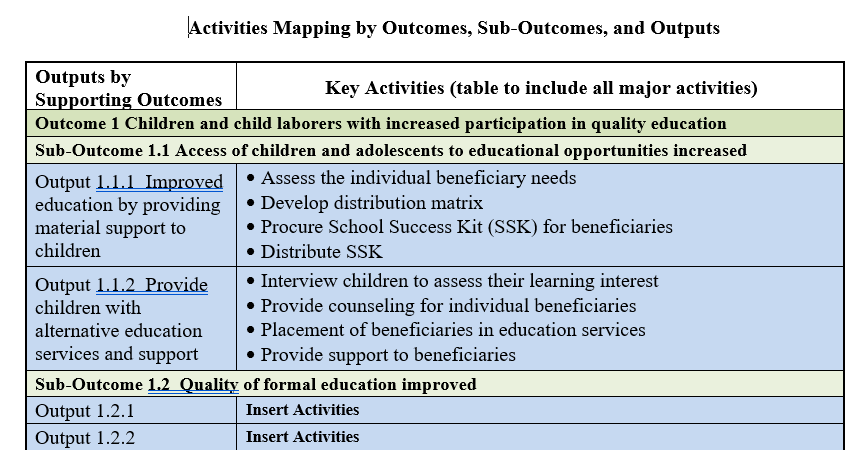 https://www.dol.gov/agencies/ilab                                                                 Office of Child Labor, Forced Labor, and Human Trafficking                                                                                    @ILAB_DOL
[Speaker Notes: This slide shows an example of activity mapping for a project using the CMEP template. 
Activity mapping is done in a table format with results in the first column and activities in the corresponding right column.]
Reviewing a Results Framework
72
[Speaker Notes: ILAB will review grantees’ project results frameworks to ensure they are sound. Understanding what ILAB will look for and how you should review the quality of your own results framework is important.]
Reviewing a Results Framework
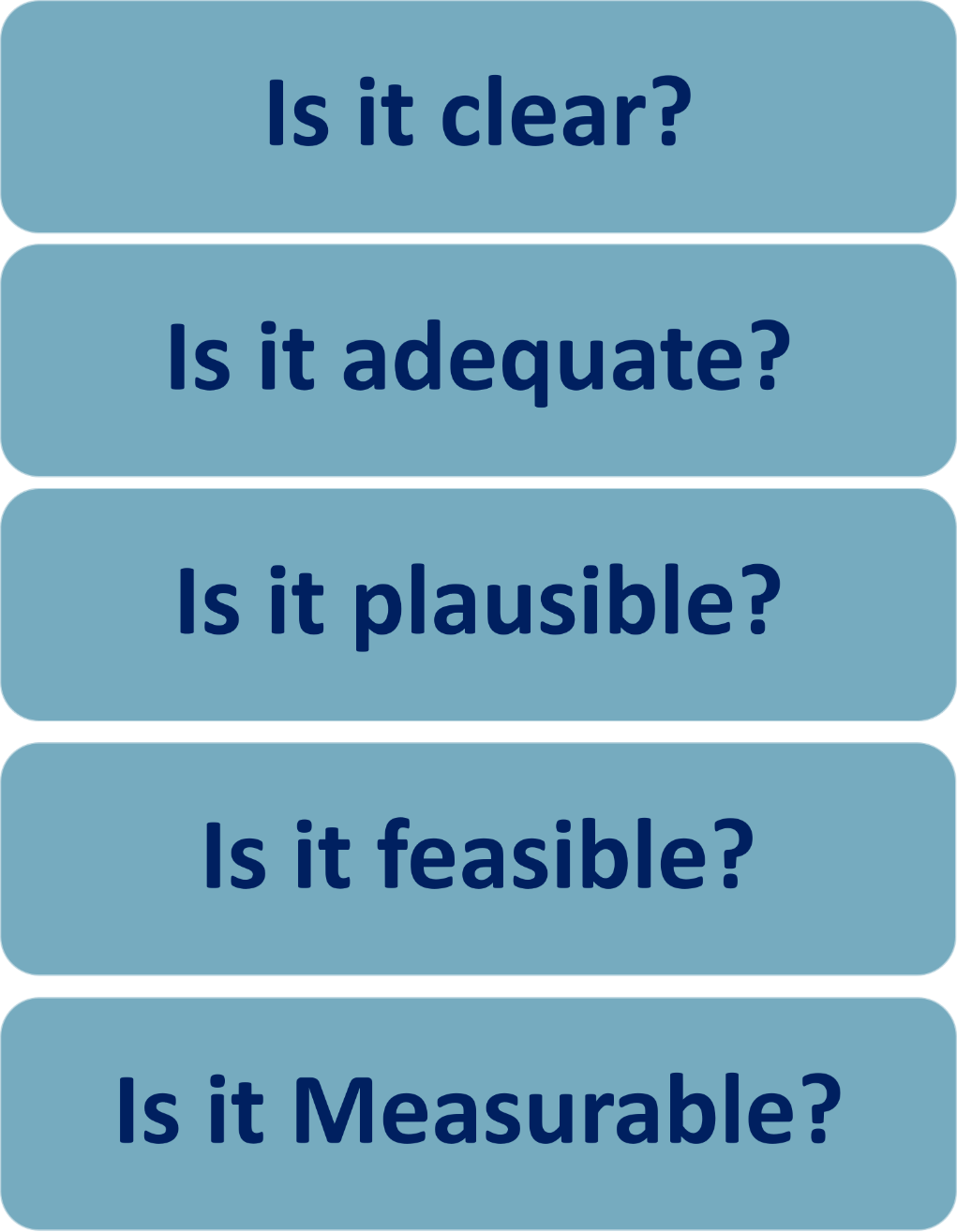 Is the narrative/graphic easy to understand and clearly communicates the results to be achieved and theory of change?
Are the results clear, unidimensional, uni-level and precise?
Does it thoroughly explain HOW and WHY change will happen?
Does the RF have Critical Assumptions?
Does the pathway to the goal make sense and is it possible? 
Are there clear causal and logical relationships between different levels of results?
Is the top-level project objective achievable within the project’s time period (e.g., 5 years)?
Are the results feasible based on the activities, funding and timeframe?
Can each of the results be measured?
https://www.dol.gov/agencies/ilab                                                                 Office of Child Labor, Forced Labor, and Human Trafficking                                                                                    @ILAB_DOL
[Speaker Notes: Here is a checklist that you can use to help review your draft results framework to make sure that is meets all the key criteria for a good framework.

On the left are high level questions. On the right more specific ones to guide the review.
Is the framework clear?  -- is the RF clear and easy to read?  Do the graphic and narrative explain the theory of change and the results to be achieved?

Is it adequate?  Is the RF complete with all necessary results to achieve the project objective?  Are the critical assumptions listed?

Is it plausible?  Do the pathways/causal chains make sense?  Does it seem possible to achieve the project objective based on the logic?  Are there clear causal relationships without any large causal leaps?

It is feasible?  Is the project objective achievable within the life of the project?  Are the results achievable based on the planned activities, funding and timeframe?

Is it measurable? Can each of the results be measured? Are the results clear and unambiguous such that they can be measured?

Reviewing your results framework against these questions will help ensure the RF is of a high quality.]
Exercise: Review a Results Framework
Project-Level Objective: Reduced child labor through improving household incomes, private sector practice, and national policies
Outcome 1: Increased household income from non-child labor source
Outcome 2:  Improved business practices by private sector actors to protect against child labor
Outcome 3:  Improved national policies
(Sub) Outcome 2.1: Improved capacity of private sector actors in order to change their business practices
(Sub) Outcome 3.2: Improved leadership of government officials to improve child labor policies
(Sub) Outcome 3.1: Increased stakeholder advocacy for child labor policies
(Sub) Outcome 1.1: 
Train household members
(Sub) Outcome 2.1.1: Improved awareness of private sector actors on the problem of child labor
(Sub) Outcome 2.1.1: Improved awareness of private sector actors on the problem of the worst forms of child labor
https://www.dol.gov/agencies/ilab                                                                 Office of Child Labor, Forced Labor, and Human Trafficking                                                                                    @ILAB_DOL
[Speaker Notes: Let’s take some time to go through an exercise to review a Results Framework.
There are 6 mistakes in the RF shown on this slide. 
Pause the recording and on a piece of paper write down the seven mistakes if you can find all of them.  These can include problems with results statements as well as logic.

Once you are done, press play on the recording for the answers.]
Exercise: Answer
Not uni-level
Project-Level Objective: Reduced child labor through improving household incomes, private sector practice, and national policies
Vague. What policies?
Outcome 1: Increased household income from non-child labor source
Outcome 2:  Improved child labor business practices by private sector actors
Outcome 3:  Improved national policies
Logic gap!
(Sub) Outcome 2.1: Improved awareness by private sector actors of the problem of child labor and worst form of child labor
(Sub) Outcome 3.2: Improved leadership of government officials to improve child labor policies
(Sub) Outcome 3.1: Increased stakeholder advocacy for child labor policies
(Sub) Outcome 1.1: Train household members
(Sub) Outcome 2.1.1: Improved awareness of private sector actors on the problem of child labor
(Sub) Outcome 2.1.2: Improved awareness of private sector actors on the problem of the worst forms of child labor
Process/activity – not result!
Hard to measure leadership.
Categorical
https://www.dol.gov/agencies/ilab                                                                 Office of Child Labor, Forced Labor, and Human Trafficking                                                                                    @ILAB_DOL
[Speaker Notes: The 6 mistakes are in the call out boxes.  

1. There is a causal gap between Outcome 1 and Sub Outcome 1.1.  There are likely one or more results in the causal chain between household members trained and increased household income from non-child labor sources. 
2. Sub Outcome 1.1. Train household members is an activity.  The desired result would be increased knowledge and skills of household members.
3. Sub Outcome 2.1.1 and 2.1.2 are categories of Sub Outcome 2.1
4.  The project objective is not uni-level.  It includes the objective of reduced child labor as well as each of the Outcomes. 
5.  Outcome 3 is vague in terms which policies are improved.  
6.  Sub Outcome 3.2 is hard to measure.  Leadership is conceptually easy to understand but hard to measure.]
Developing the Narrative
76
[Speaker Notes: In addition to the results framework graphic, its also important to develop a narrative to explain the theory of change and provide more details about specific results.]
Purpose of the RF Narrative
Opportunity to explain the project’s theory of change in more detail
Opportunity to explain the meaning and intent behind each result
Opportunity to explain how the framework was developed and who was involved (ILAB, Grantee, Partners, etc.)
Opportunity to provide additional details that will help inform the selection of performance indicators
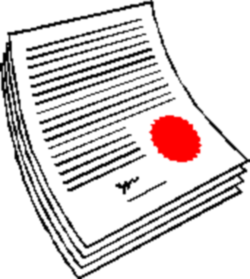 https://www.dol.gov/agencies/ilab                                                                 Office of Child Labor, Forced Labor, and Human Trafficking                                                                                    @ILAB_DOL
[Speaker Notes: We have spent a lot of time talking about the visual results framework; however, its also important to develop an accompanying narrative. This is a required part of the CMEP and is a helpful tool to communicate the details of the theory of change to partners or other stakeholders. 
The narrative provides an opportunity to:
Explain the project’s theory of change in more detail
Explain the meaning and intent behind each result
Explain how the framework was developed and who was involved (ILAB, Grantee, Partners, etc.)

It also provides important contextual information about the results that is helpful in selecting performance indicators.]
Components of the RF Narrative
For each result:
Brief description of result
Clarify any ambiguous or imprecise terms (e.g., capacity, access, schools)- provide illustrative examples if helpful.
Explain why result is important/the current problem it will address it
Do Not simply explain activities that will support the result
https://www.dol.gov/agencies/ilab                                                                 Office of Child Labor, Forced Labor, and Human Trafficking                                                                                    @ILAB_DOL
[Speaker Notes: For each result the narrative should include:
A brief description of result.
Clarify any ambiguous or imprecise terms and provide illustrative examples if helpful.  For example, if a result uses somewhat vague words like “capacity”  and “access”, the narrative can explain what is meant by these terms. 
The narrative can explain why a result is important/the current problem it will address. It can provide the rationale for the team’s decision to include the result in the theory of change. For example, the narrative might explain why a result about Changed Attitudes of Target Households was critical for producing the desired change.
One last point…it is also important to not simply explain the activities that will support each result.  This is a common mistake in RF narratives.]
RF Narrative: Example
Outcome 1: Improved civil society organizations’ capacity to document child labor and forced labor

What capacities (skills, technology, procedures) need to be developed? 
All CSOs or a targeted set? 
Why is this result important? What is the current capacity of CSOs?
https://www.dol.gov/agencies/ilab                                                                 Office of Child Labor, Forced Labor, and Human Trafficking                                                                                    @ILAB_DOL
[Speaker Notes: As you try to develop your narrative think about important information about the result that would be important to document. Let’s look at an example of what narrative information to include for the result, “Improved civil society organizations’ capacity to document child labor and forced labor.”   
Explain the specific capacity needed by CSO- i.e.  Skills of staff, technology, procedures, tools.
If there are specific civil society organizations or types of CSOs that the project will seek to improve.  If so, discuss this in the narrative.
Why is this result important? What is the current capacity of CSOs?  How and why will this result impact a higher-level result?
Inclusion of this level of detail in the narrative for each result helps better convey the logic of the framework, the intent of the results and ultimately helps ensure a stronger design that can me monitored and reported on.]
Narrative Example
Outcome:  Change in Attitude Towards Child Labor by Weaving Households 
Because child labor is so widespread in Afghanistan, it is not widely perceived as wrong or harmful. Changing attitudes broadly within weaving families, the communities and industry leaders will result in the creation of supportive environment where it is more acceptable for a family to make changes in the way their children are treated. A change in attitude will be a contributing factor in households making a decision to remove their children from the looms.
https://www.dol.gov/agencies/ilab                                                                 Office of Child Labor, Forced Labor, and Human Trafficking                                                                                    @ILAB_DOL
[Speaker Notes: Let’s take a look at an example of a narrative description of a result from an actual child labor project.  The result to be achieved is a “Change in Attitude Towards Child Labor by Weaving Households.”
The description explains the problem the result aims to address, which is the widely held view that child labor is not wrong or harmful.   It also describes why this result is important to the strategy and why it will contribute to the project’s objective of removing children from working in carpet weaving.]
Conclusion
81
[Speaker Notes: We have covered a lot of information in this course.  We’ll conclude with a summary of key concepts covered in this course.]
Course Summary - Results Frameworks
Based on sound analysis and research (e.g., problem analysis, stakeholder analysis, etc.)
Strong causal logic  (if-then)
Necessary and sufficient results to achieve the project objective
Well-crafted results statements (uni-level, uni-dimensional, precise, measurable) 
Critical assumptions
Realistic and achievable
Narrative to complement the RF visual
https://www.dol.gov/agencies/ilab                                                                 Office of Child Labor, Forced Labor, and Human Trafficking                                                                                    @ILAB_DOL
[Speaker Notes: Results Frameworks should be based on sound analysis and research such as a problem analysis, gender analysis, and stakeholder analysis.
The framework should have strong “if-then” causal logic without large causal gaps.
All the results should be both necessary and sufficient.
It should have well-crafted results statements that are uni-level, unidimensional, precise and measurable. Also, results should be stated as an outcome or a “done deal”, not an activity or process.  
It should include a list of critical assumptions and risks. 
The framework should be realistic and achievable (within the set time period and budget).
Lastly, the results framework visual should have an accompanying narrative description.]
Resources – RF and Theory of Change
Monitoring and Evaluation (M&E) Resource Guide for OCFT Projects: https://www.dol.gov/sites/dolgov/files/ILAB/MandE-Resource-Guide-for-OCFT-Projects-508-Compliant-Version.pdf 
USAID Technical Notes- Developing Results Frameworks: https://www.usaid.gov/sites/default/files/documents/1865/_508_RF_Technical_Note_Final_2013_0722.pdf 
“Designing a Results Framework For Achieving Results-A How to Guide,” World Bank: https://www.oecd.org/dac/peer-reviews/WB%202012%20designing%20results%20framework.pdf 
“How to Build a Theory of Change”: https://knowhow.ncvo.org.uk/how-to/how-to-build-a-theory-of-change
“Theory of Change Companion Guidance”: United Nations Development Group: https://unsdg.un.org/sites/default/files/UNDG-UNDAF-Companion-Pieces-7-Theory-of-Change.pdf
https://www.dol.gov/agencies/ilab                                                                 Office of Child Labor, Forced Labor, and Human Trafficking                                                                                    @ILAB_DOL
[Speaker Notes: Here are some resources that can be accessed to learn more about Results Frameworks and Theories of Change. They include: 
ILAB’s M&E resource guide for OCFT projects, which includes a link to the Results Framework template.
USAID’s Technical Note on Developing Results Frameworks
The World Bank’s How to Guide on Designing a Results Framework for Achieving Results 
And other resources.]
Resources – Analysis
“Types of Business Analysis,” USAID, (include SWOT and Problem Tree): 597sah.pdf (usaid.gov)
“Problem Tree Analysis,” ODI: https://cdn.odi.org/media/documents/6461.pdf  
“Stakeholder Analysis Guidelines,” Kammi Schmeer: Divider1 (who.int)
“Technical Note, Stakeholder Analysis,” World Food Program (WFP): https://docs.wfp.org/api/documents/WFP-0000002694/download/
“WHO Gender Assessment Tool”: untitled (who.int)
“Gender Analysis,” European Institute for Gender Equality: Gender analysis (europa.eu)
Force Field Analysis, MindTools: Force Field Analysis - Decision-Making Skills from MindTools.com
SWOT Analysis, MindTools: SWOT Analysis Model and Examples - Strategy Skills (mindtools.com)
https://www.dol.gov/agencies/ilab                                                                 Office of Child Labor, Forced Labor, and Human Trafficking                                                                                    @ILAB_DOL
[Speaker Notes: In addition, here is a list of resources that can be accessed online to learn more about the types of analyses discussed in this course such as,
Problem Tree analysis, 
Stakeholder Analysis, 
Gender analysis, 
Forcefield analysis and 
SWOT analysis.]
THANK YOU
https://www.dol.gov/agencies/ilab                                                                 Office of Child Labor, Forced Labor, and Human Trafficking                                                                                    @ILAB_DOL
[Speaker Notes: Thank you for your participation in this course.]